Th
Th
H
H
T
T
U
U
Th
Th
H
H
T
T
U
U
Name: ___________________                     Date:
Can you make the numbers?
Colour the squares to make the numbers:
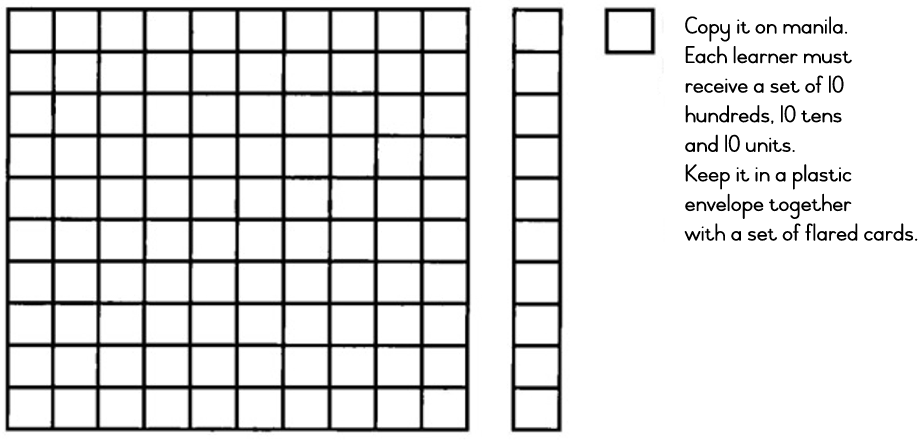 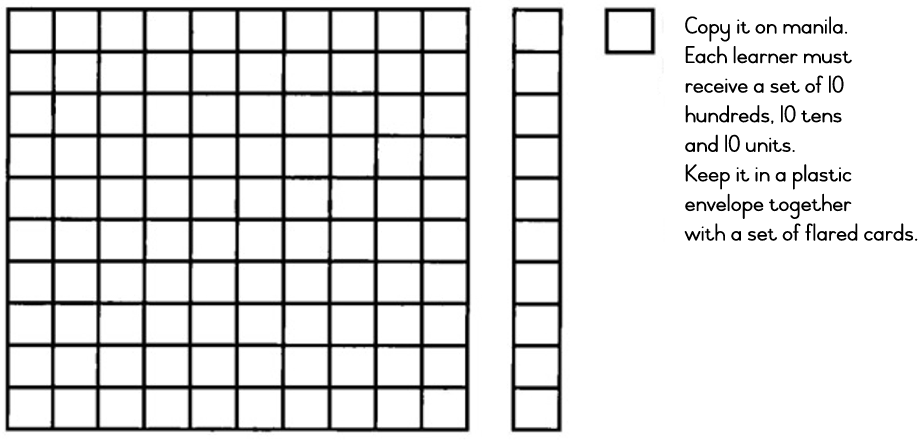 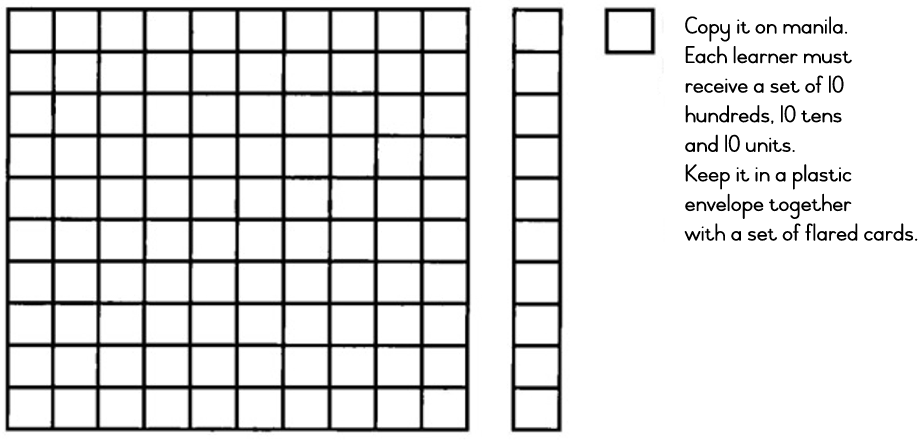 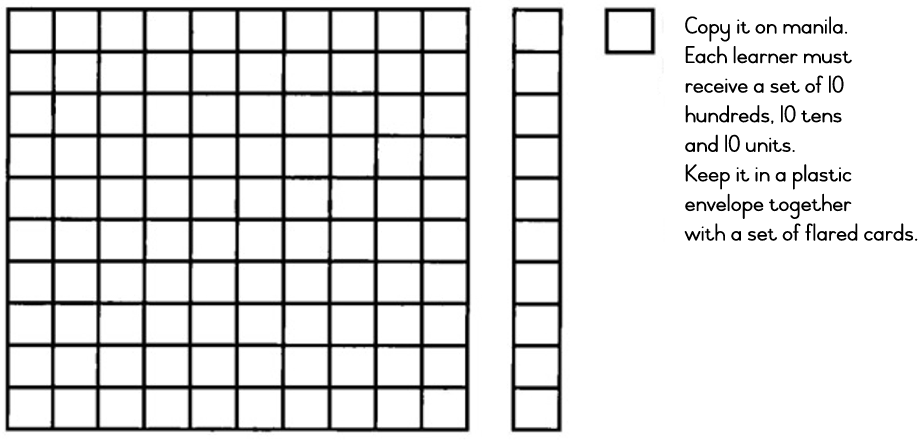 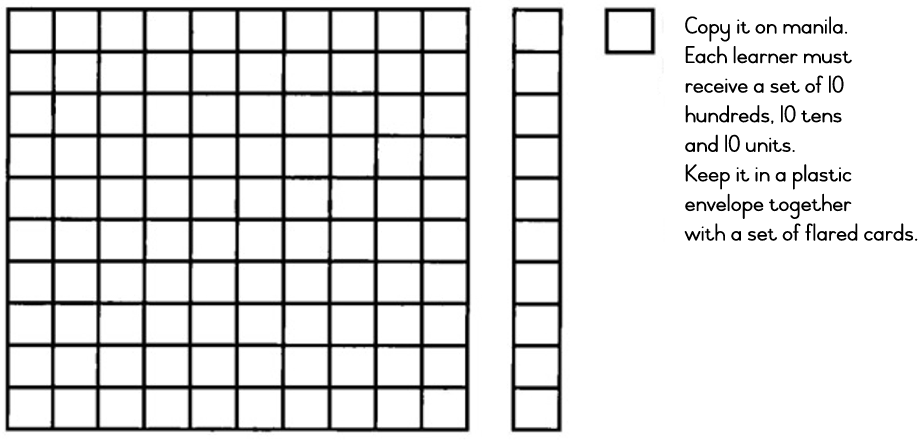 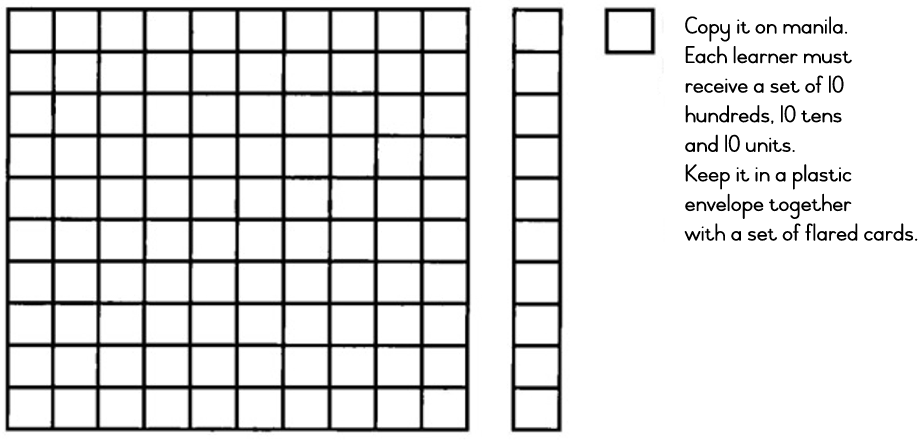 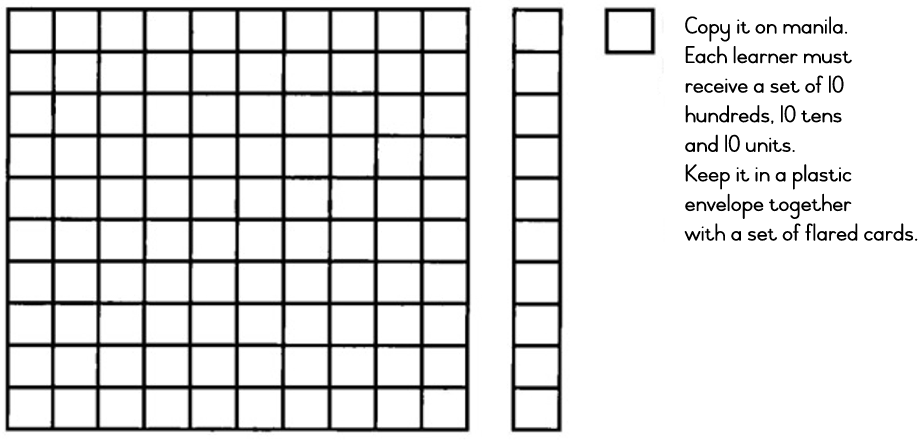 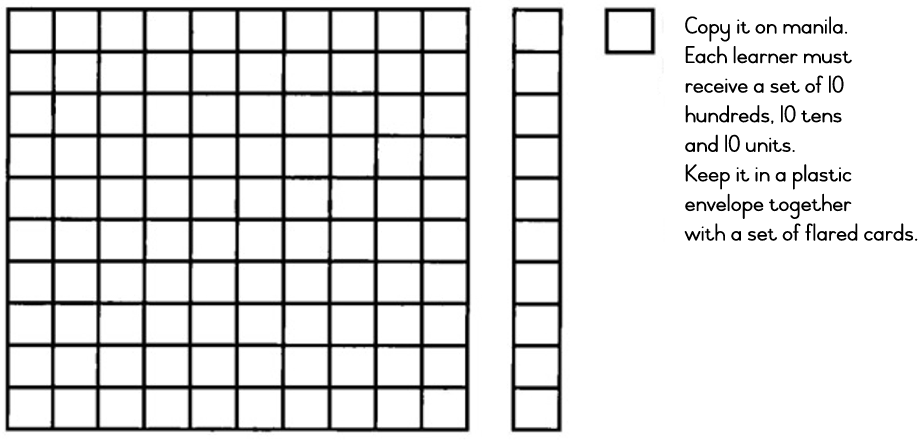 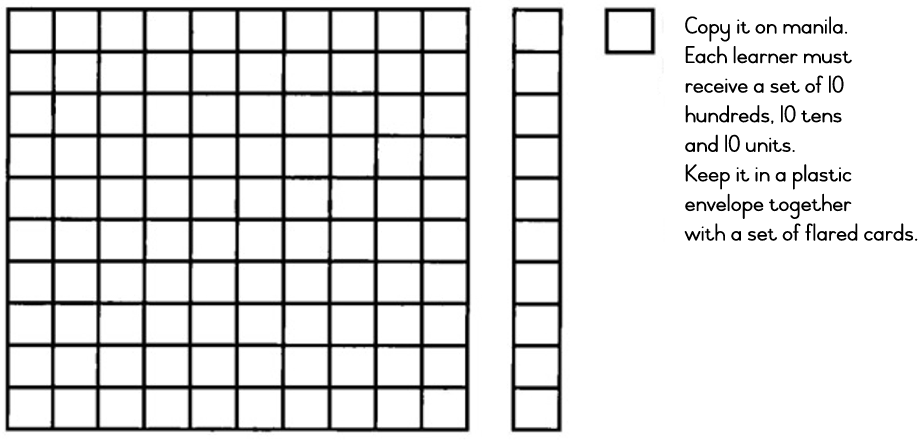 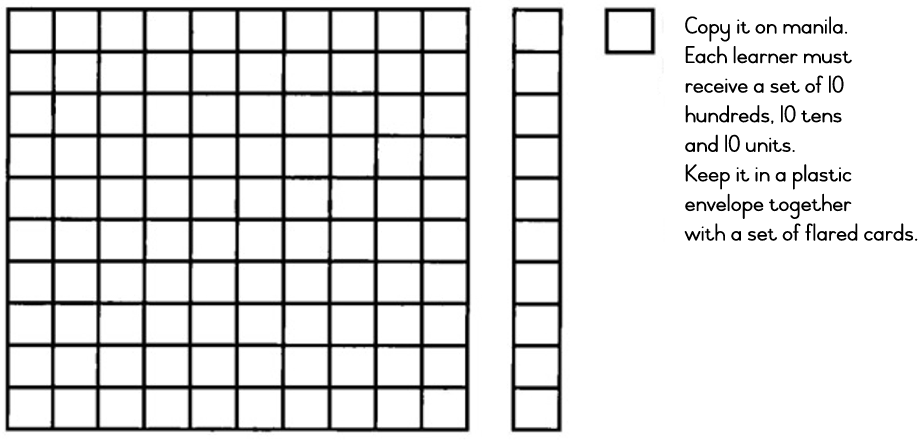 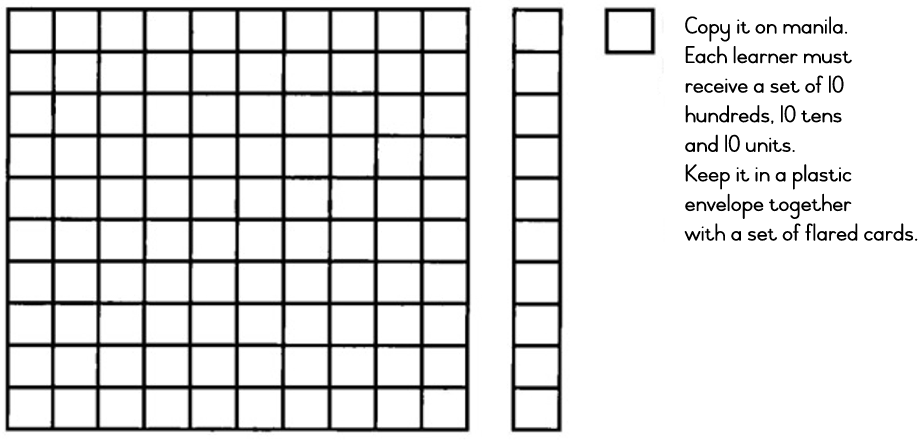 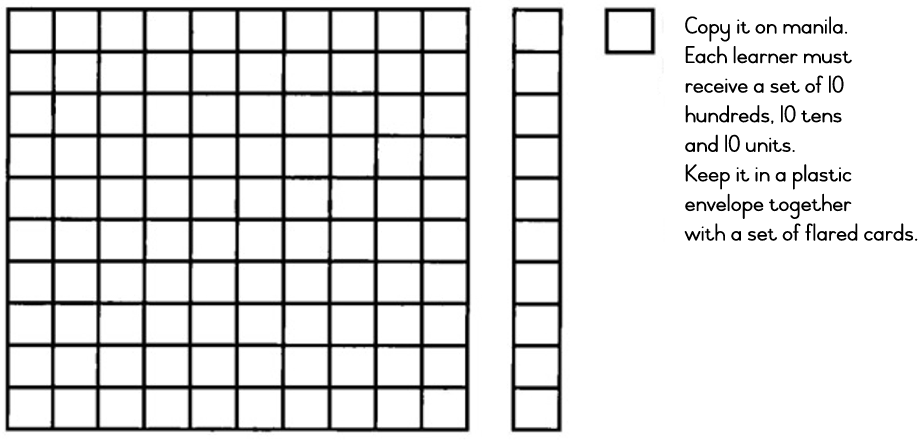 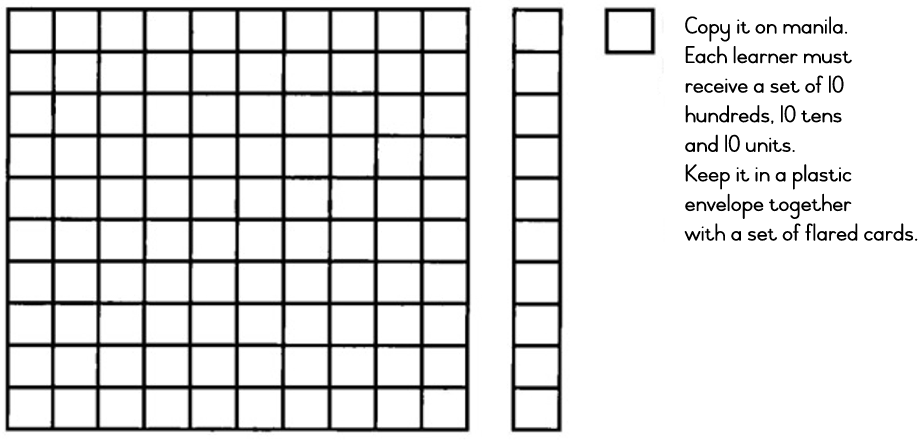 4
1
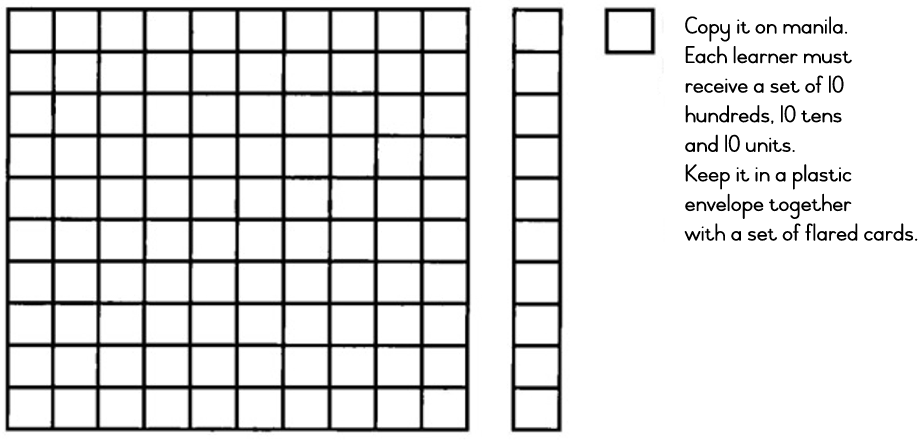 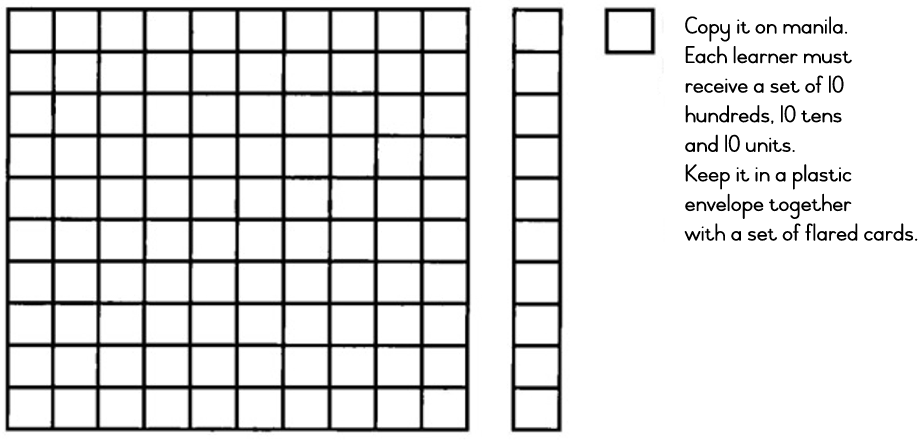 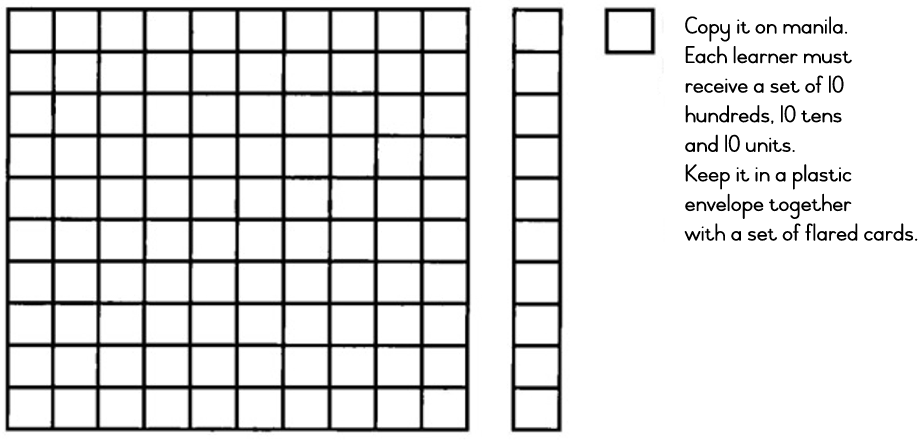 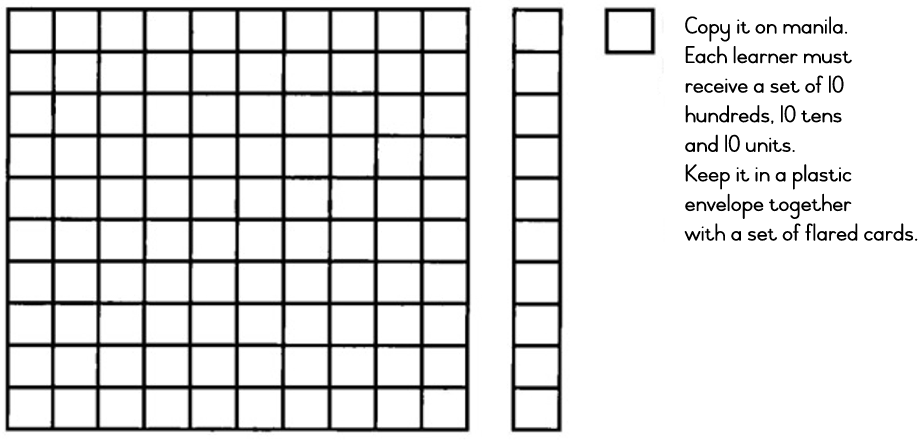 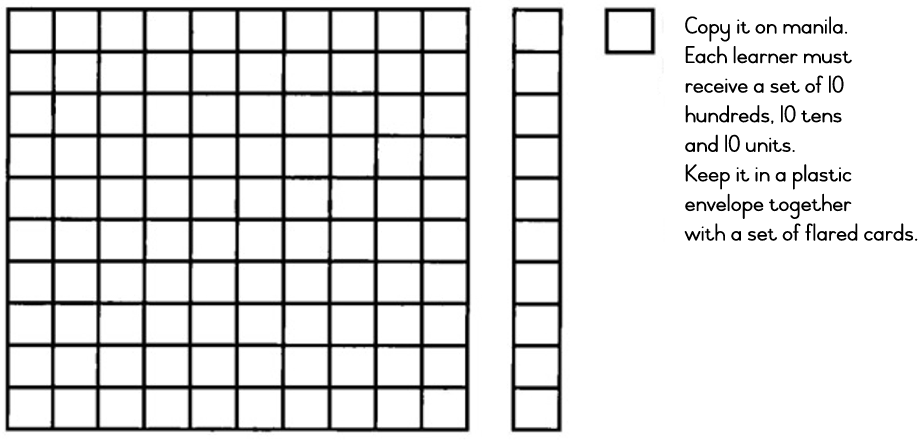 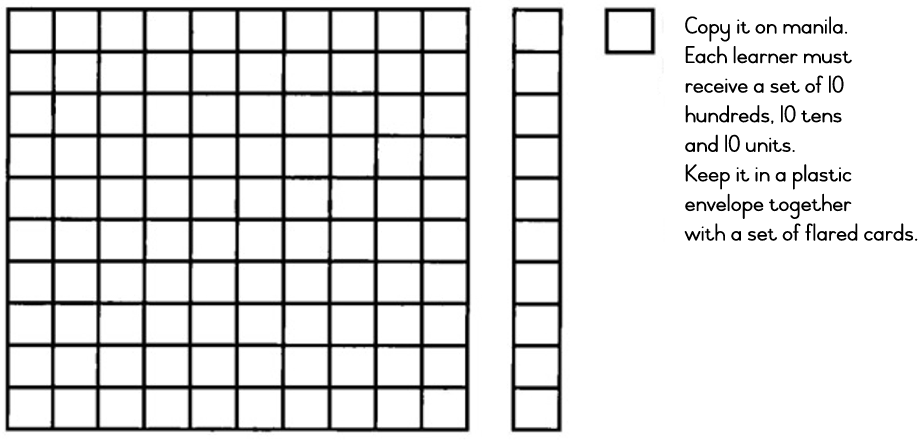 7
9
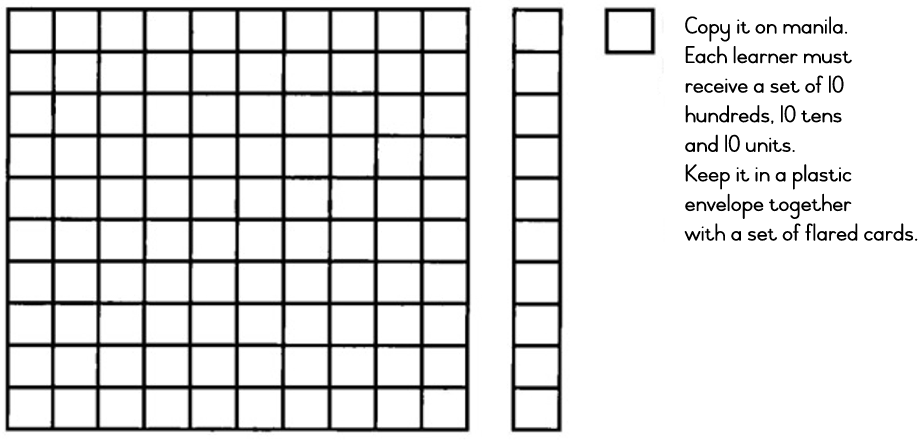 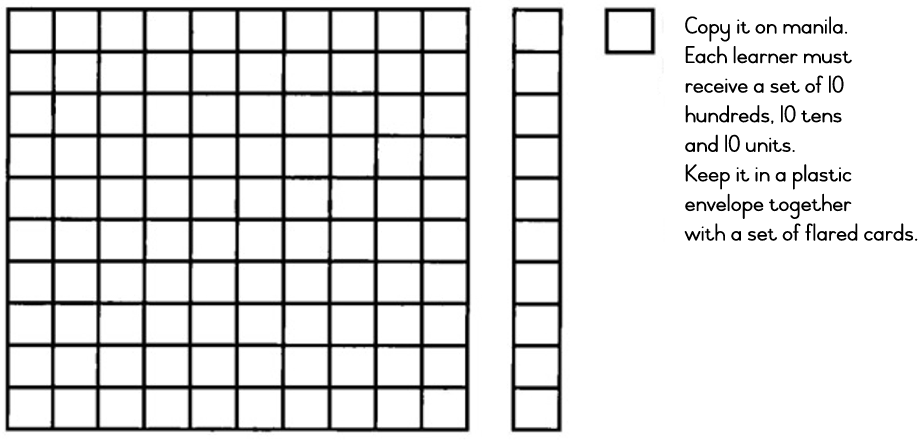 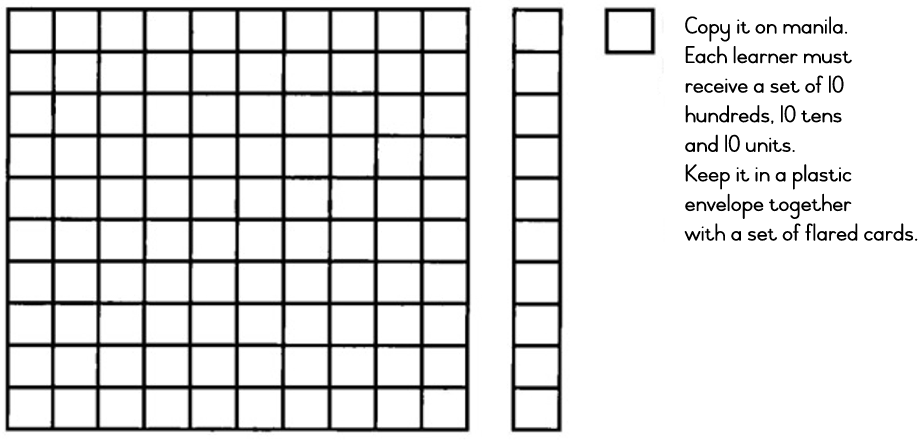 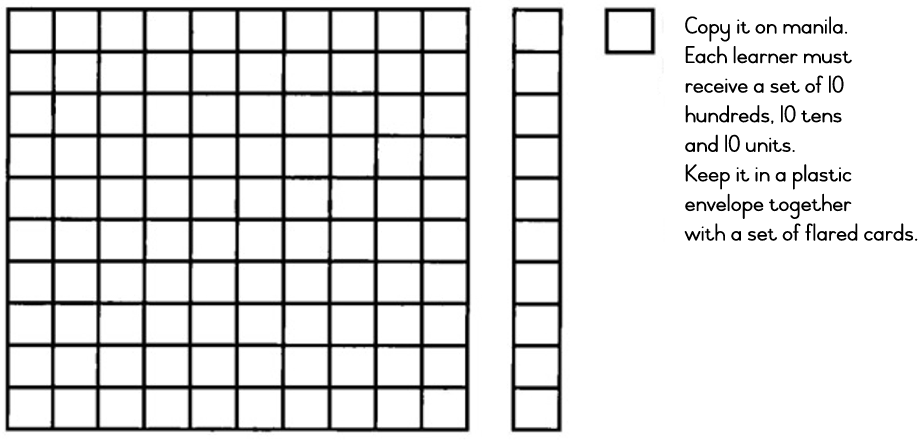 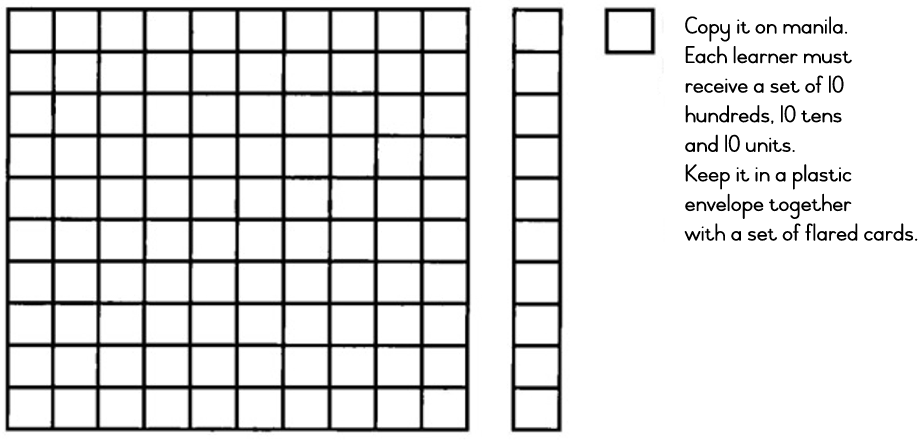 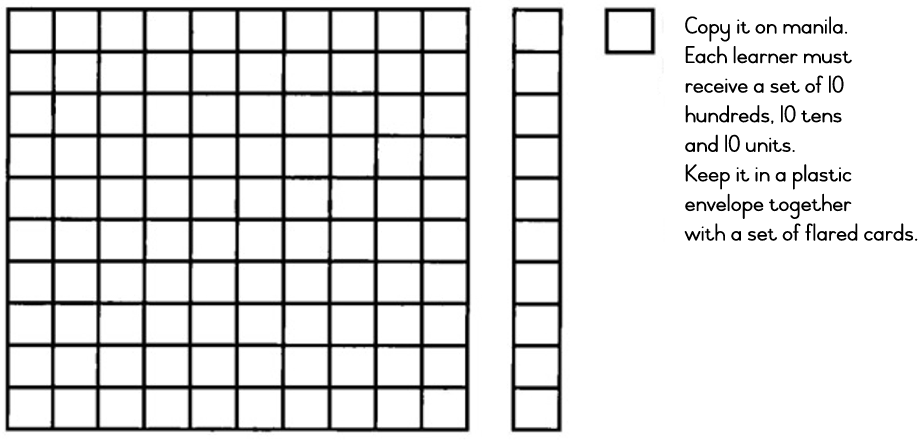 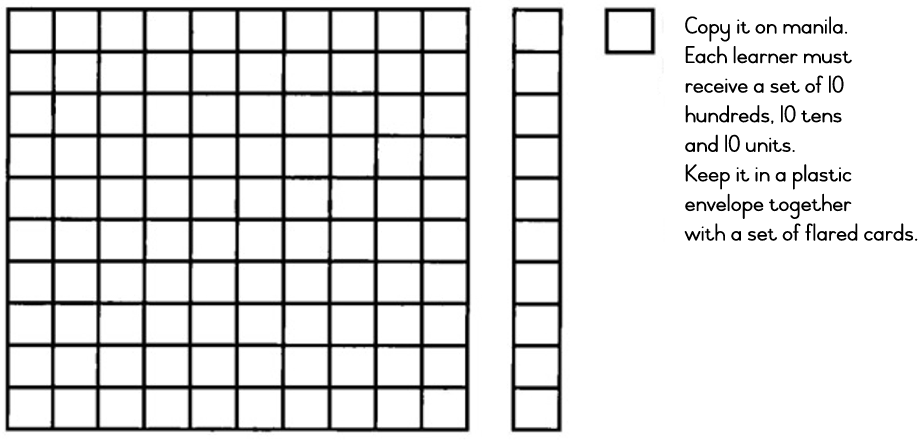 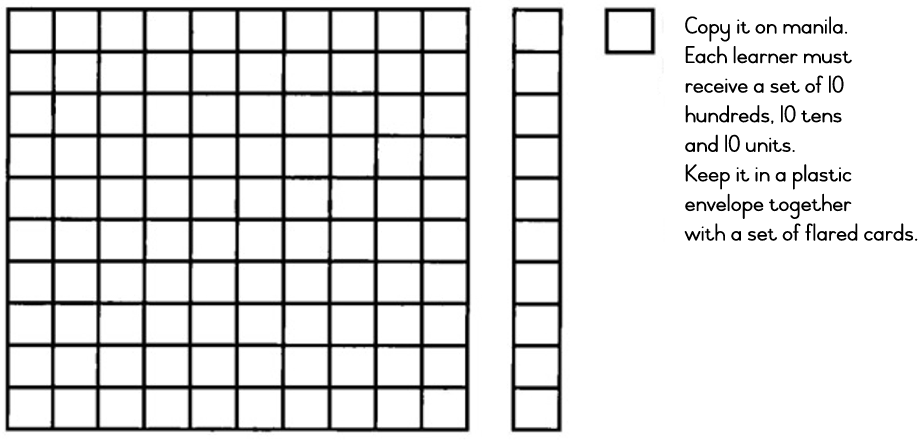 10
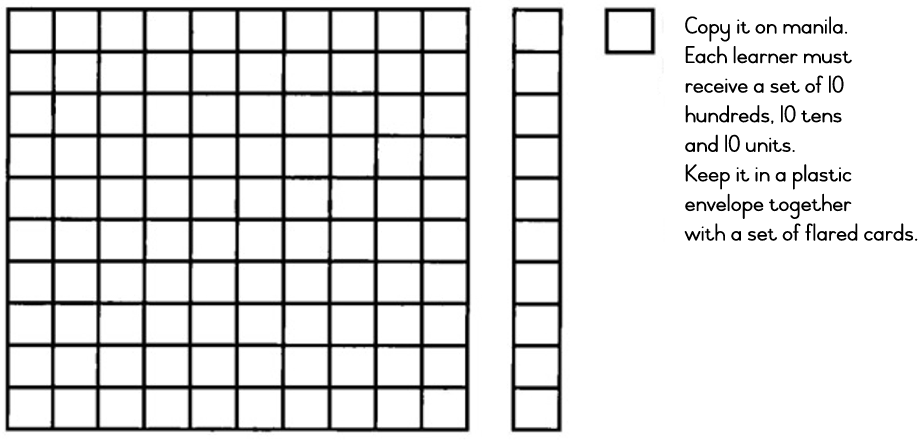 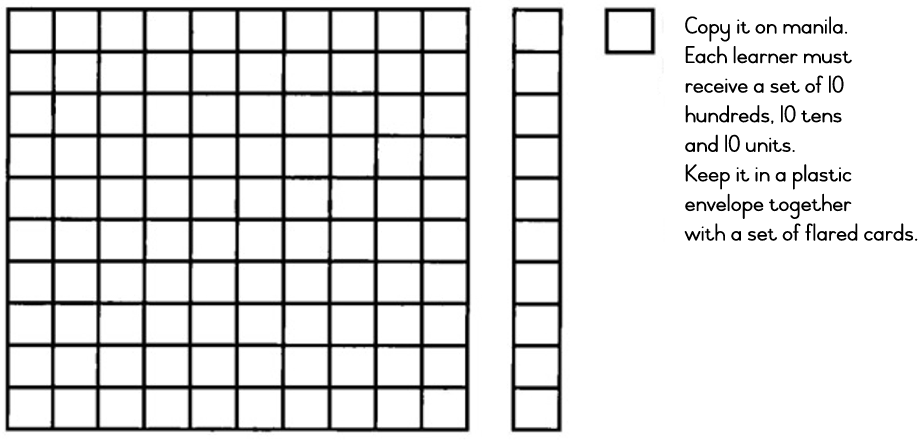 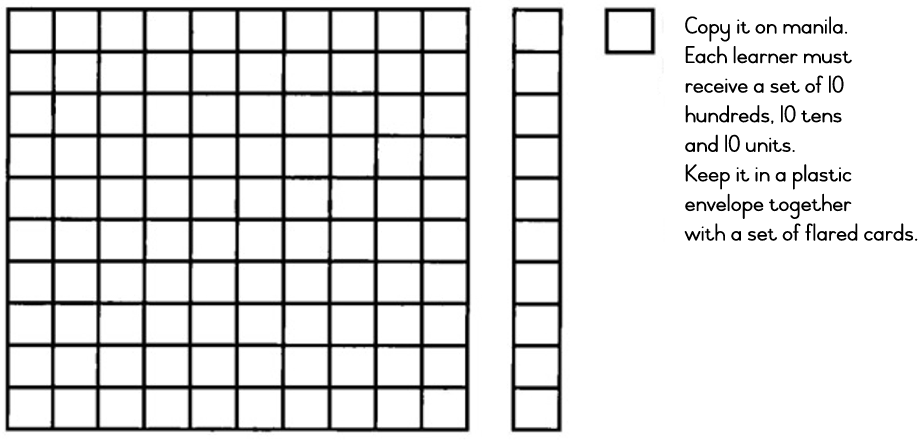 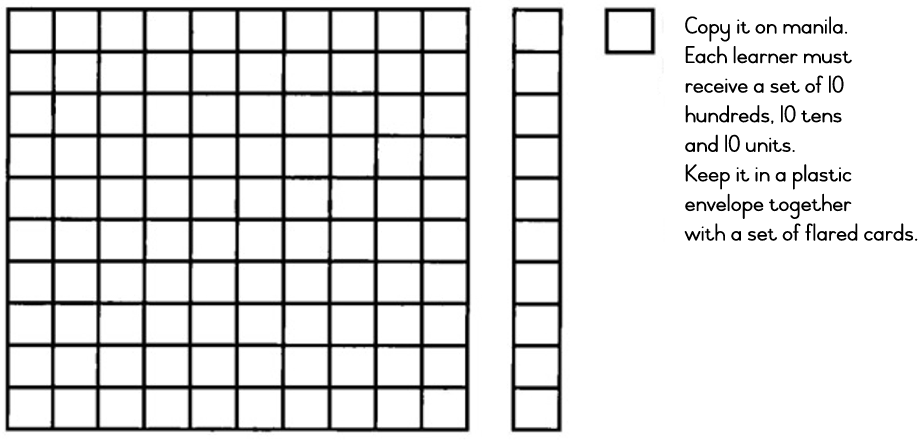 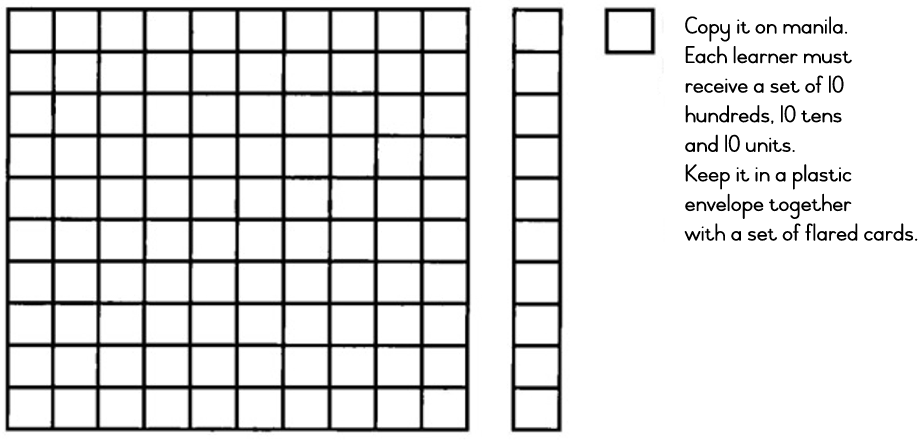 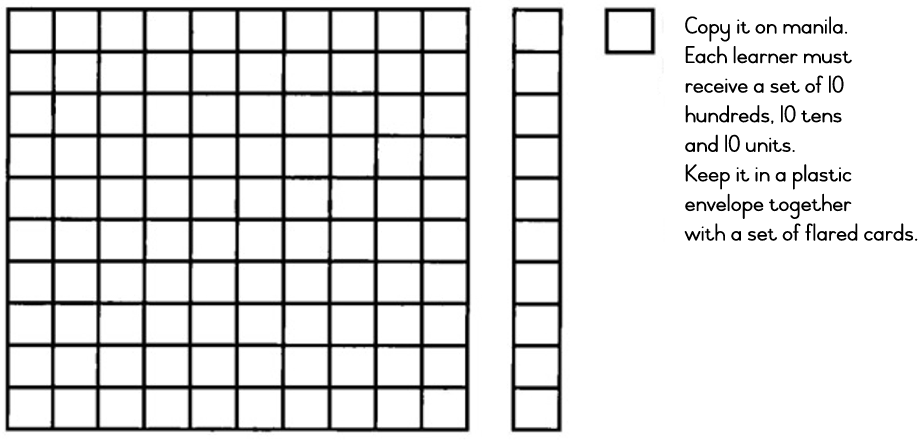 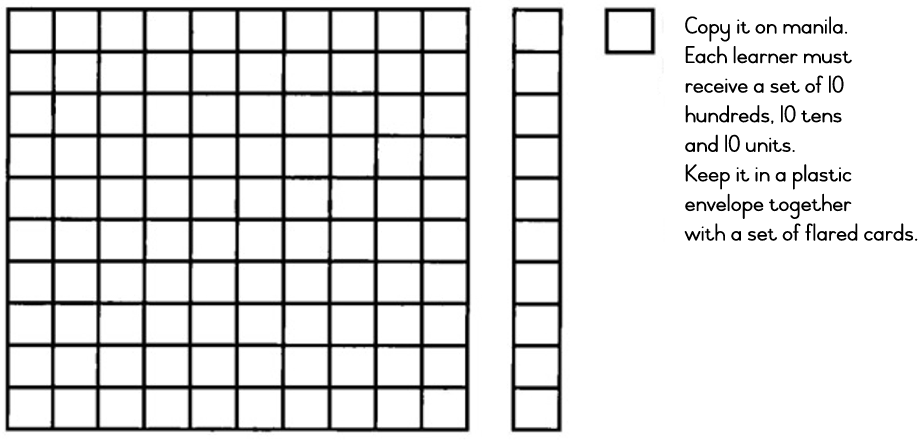 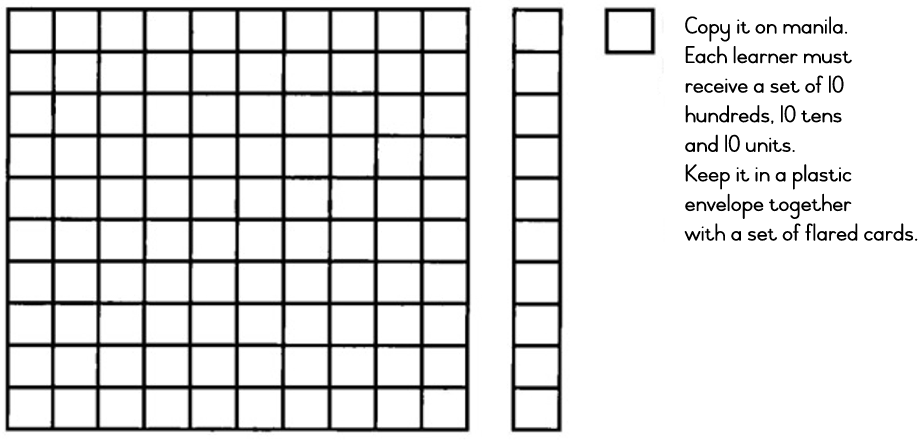 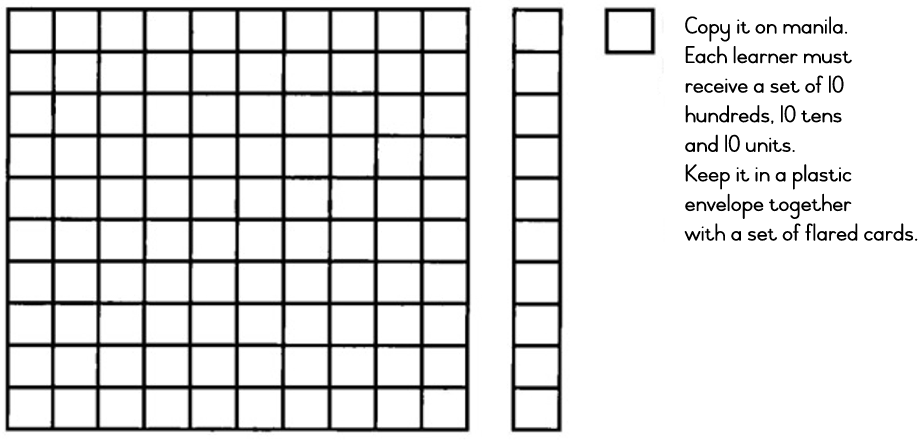 20
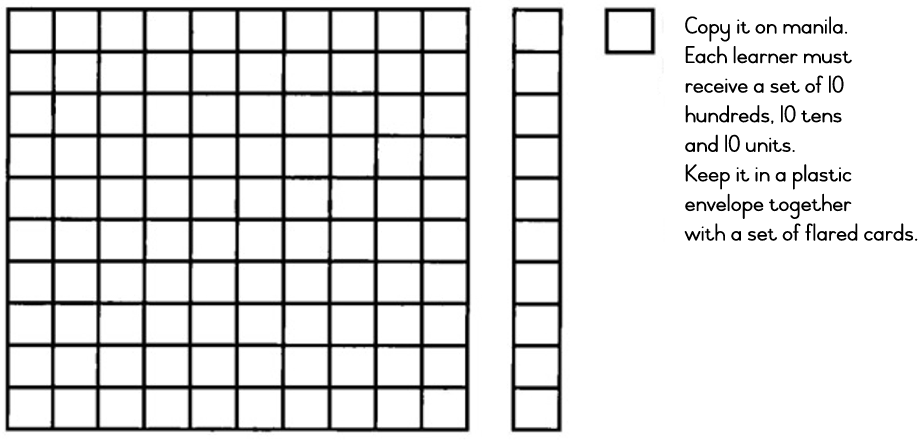 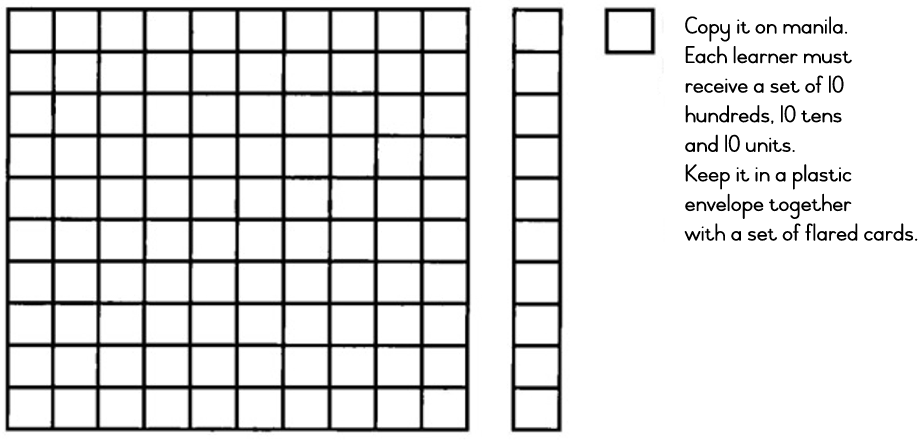 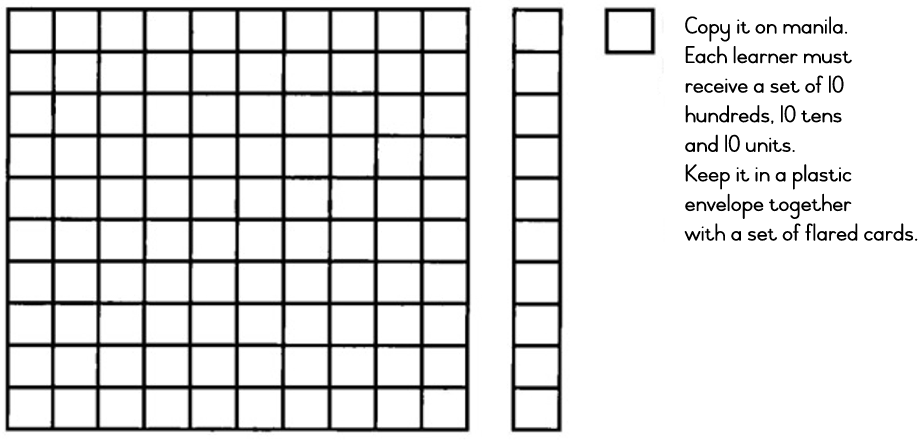 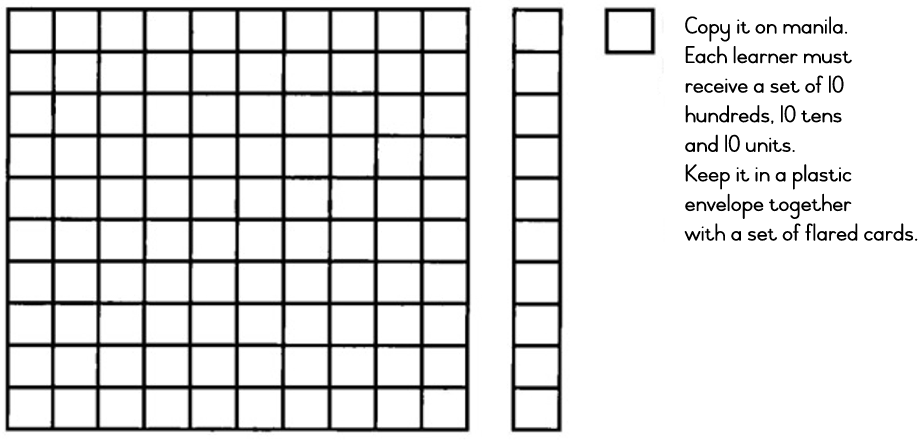 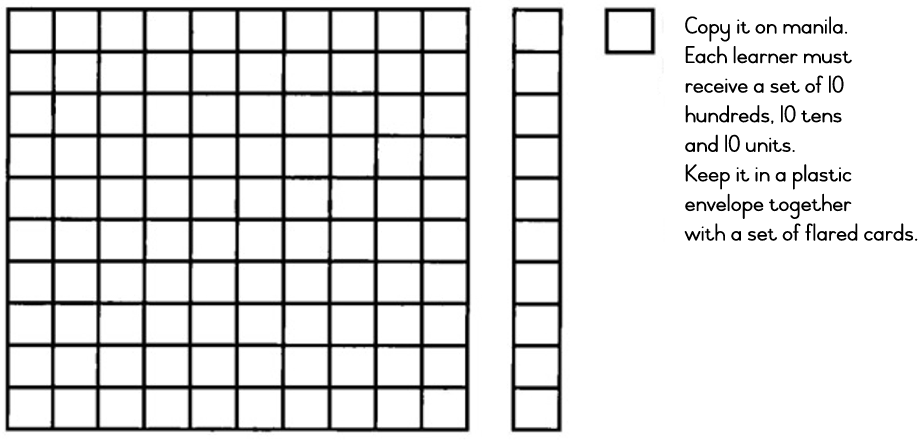 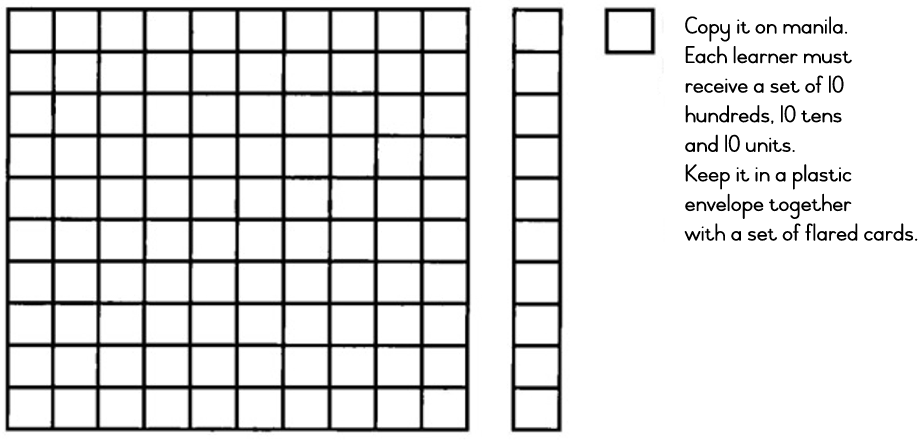 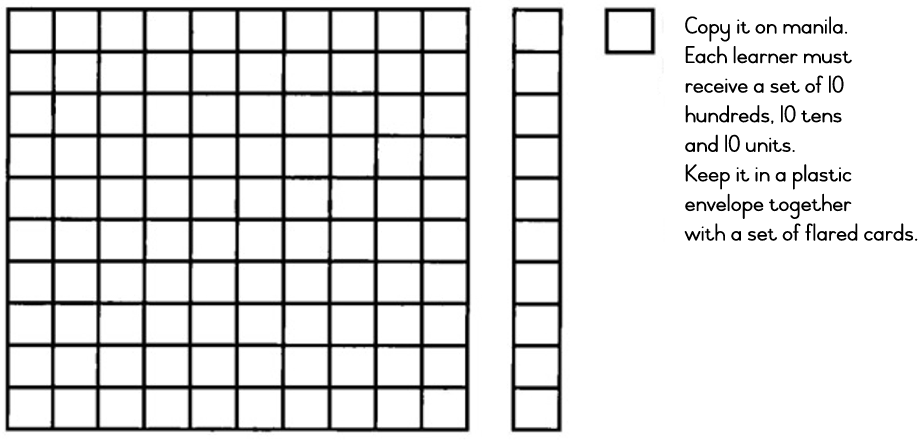 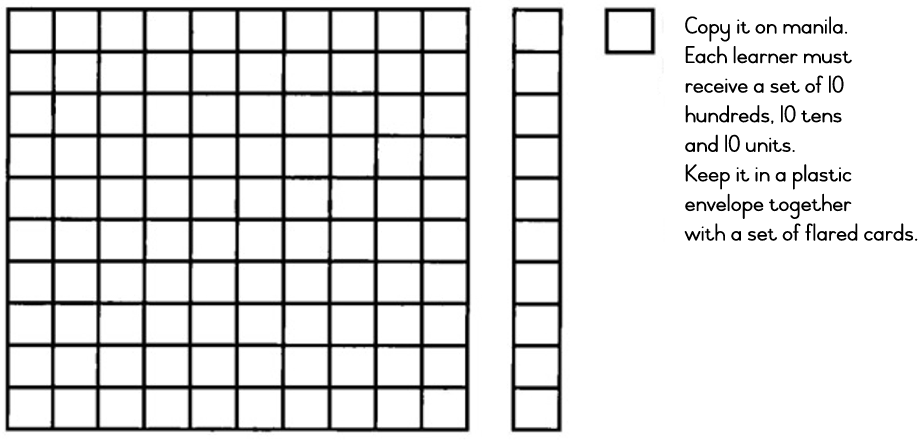 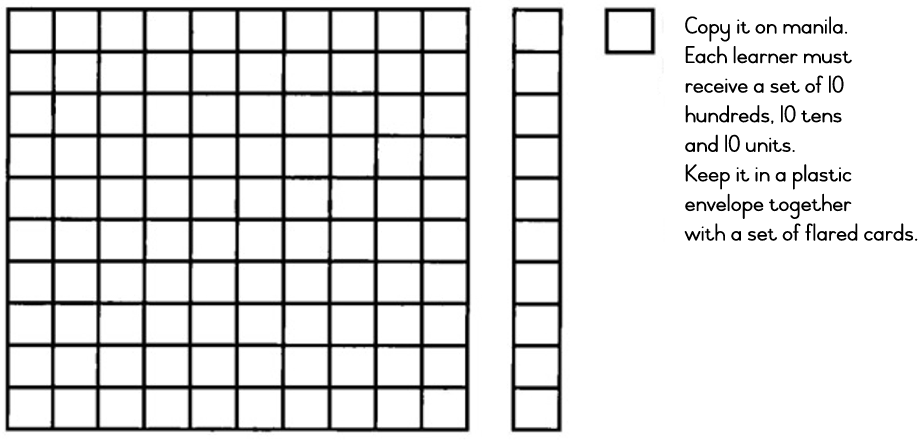 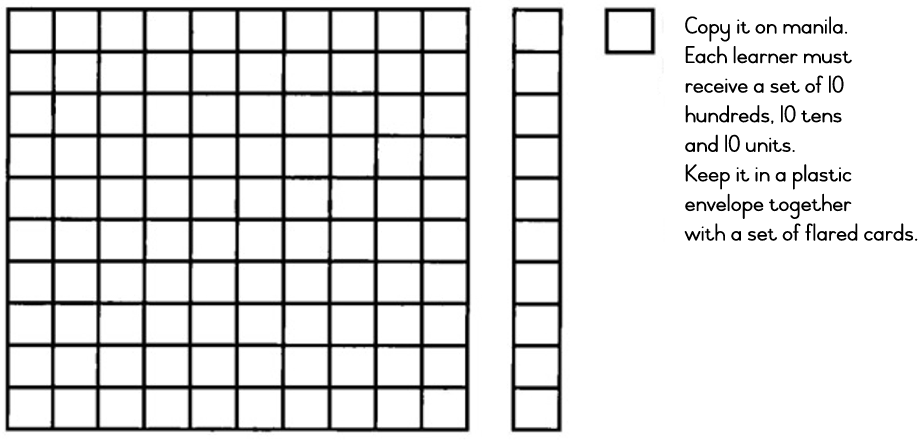 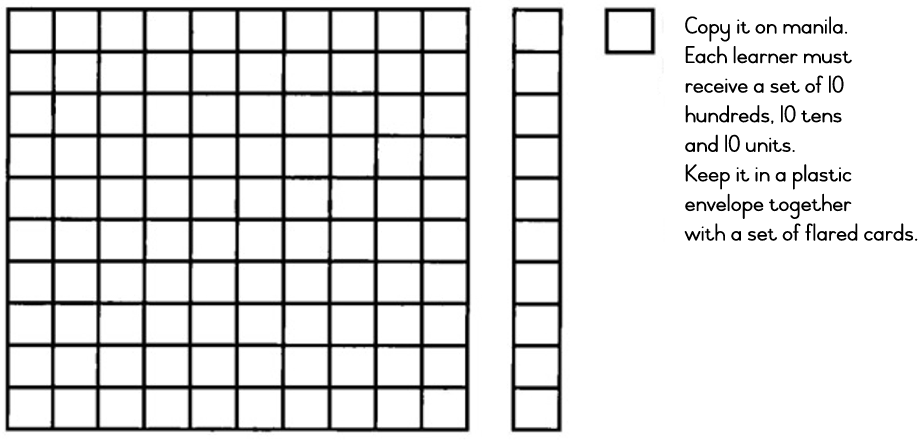 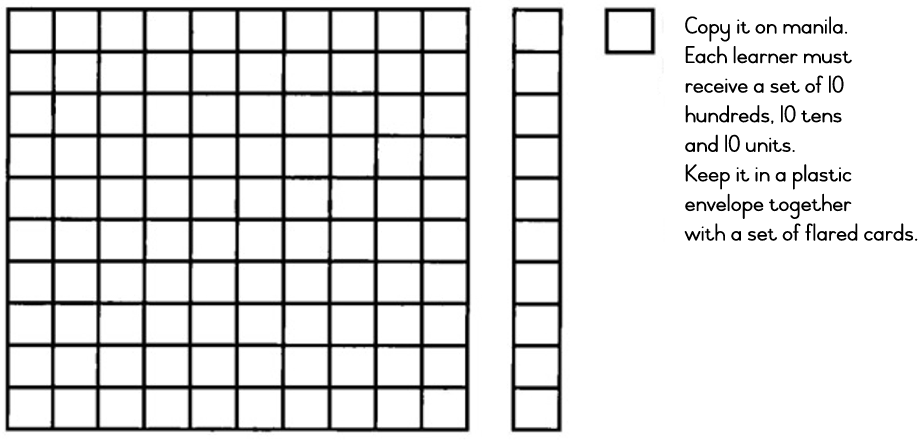 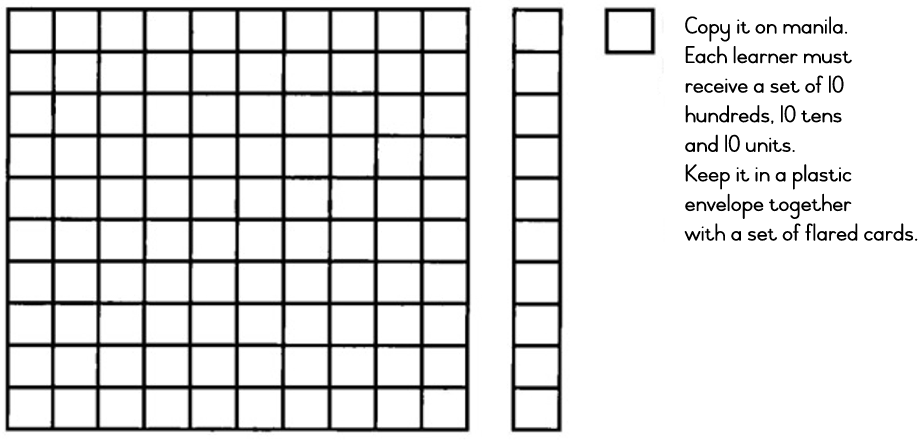 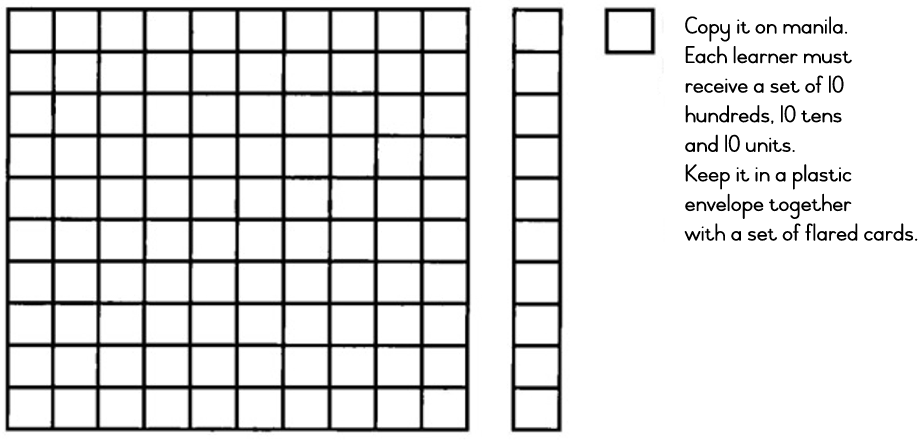 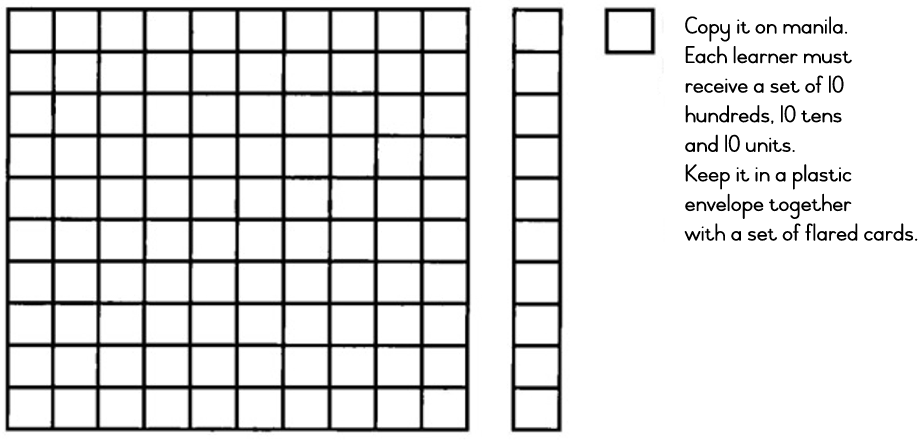 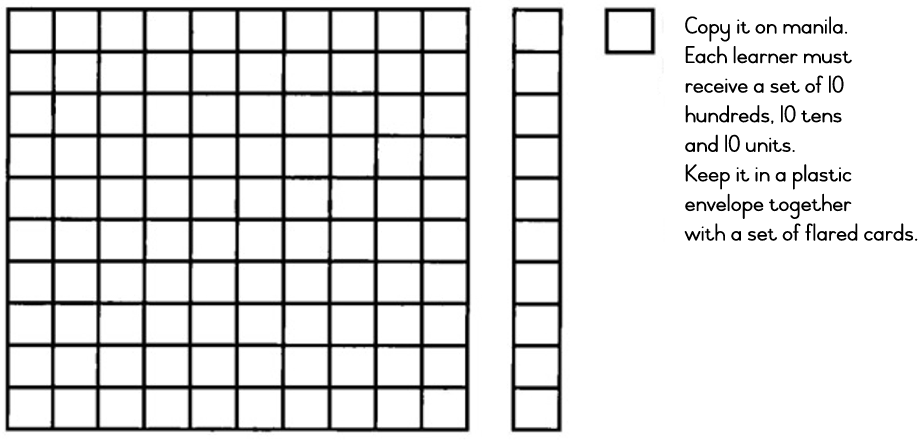 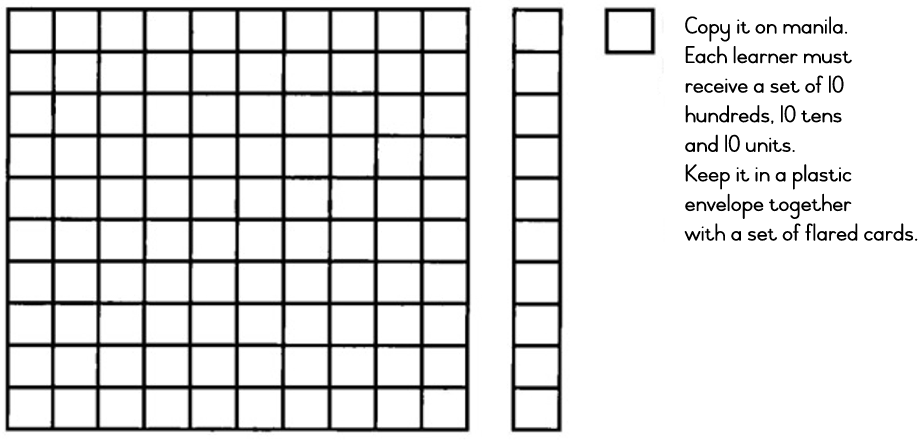 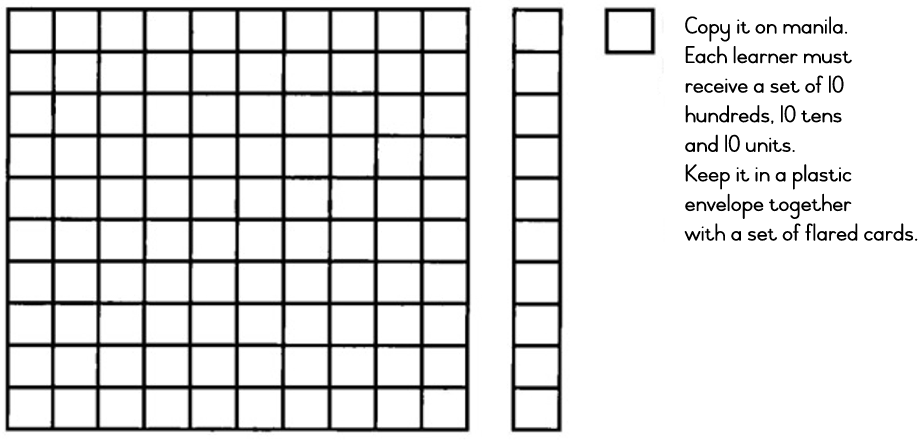 What numbers are shown?
Write the correct number in the box:
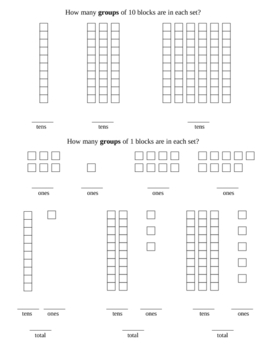 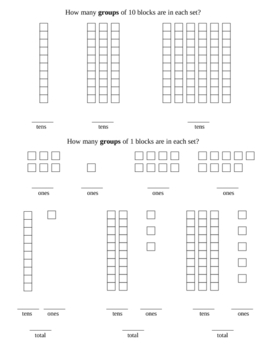 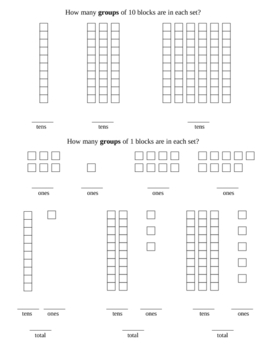 Name: ___________________                     Date:
What numbers are shown?
Write the correct number on the line:
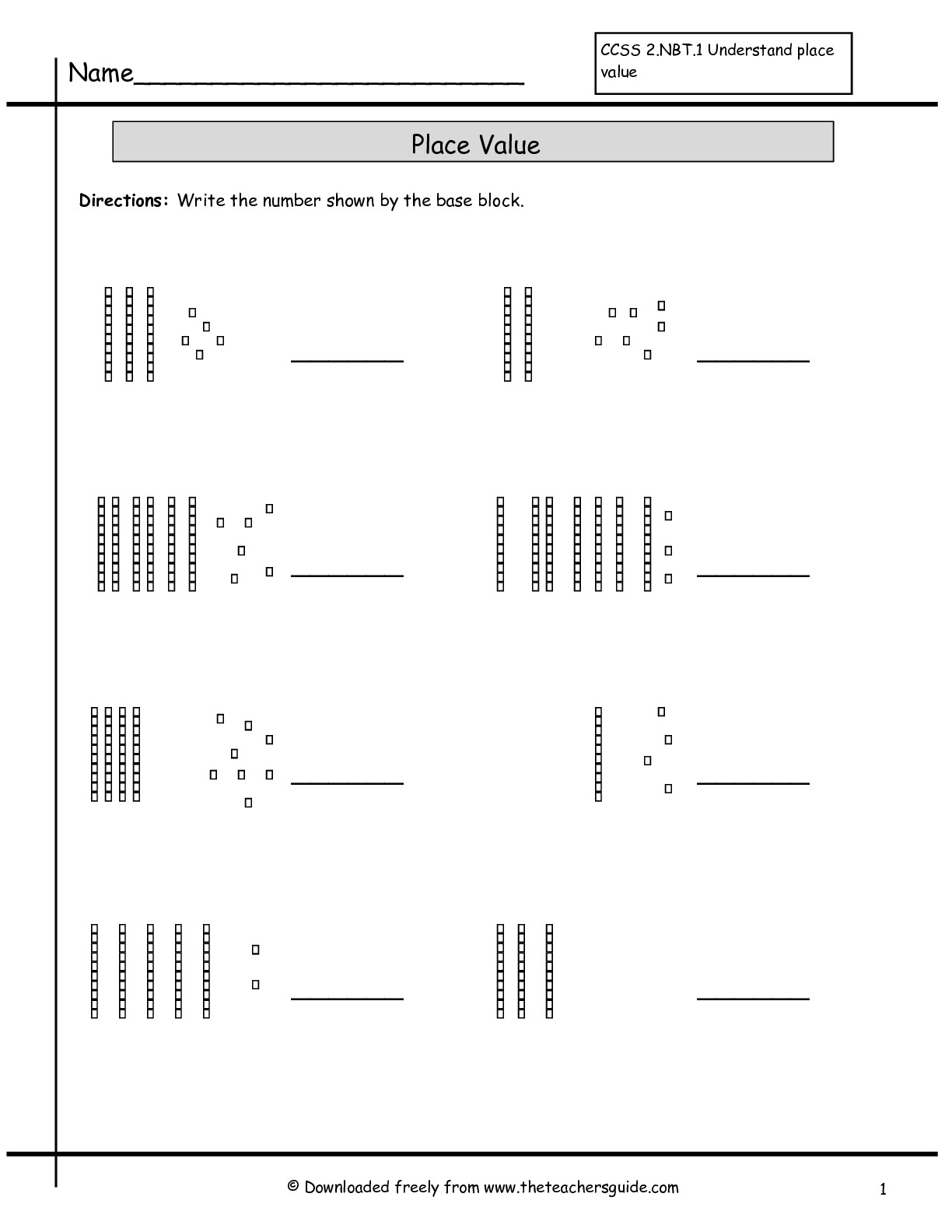 I know the value of each digit in a 2 digit number
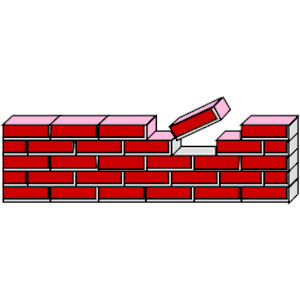 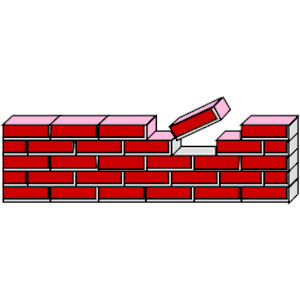 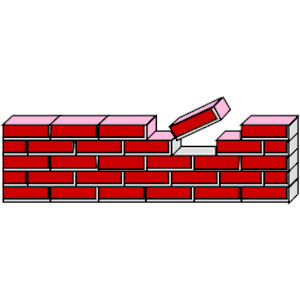 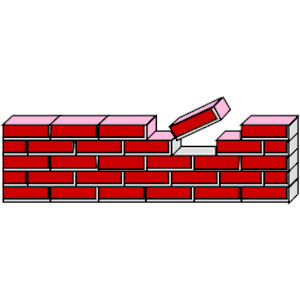 Name: ___________________                     Date:
Write the correct number on the line:
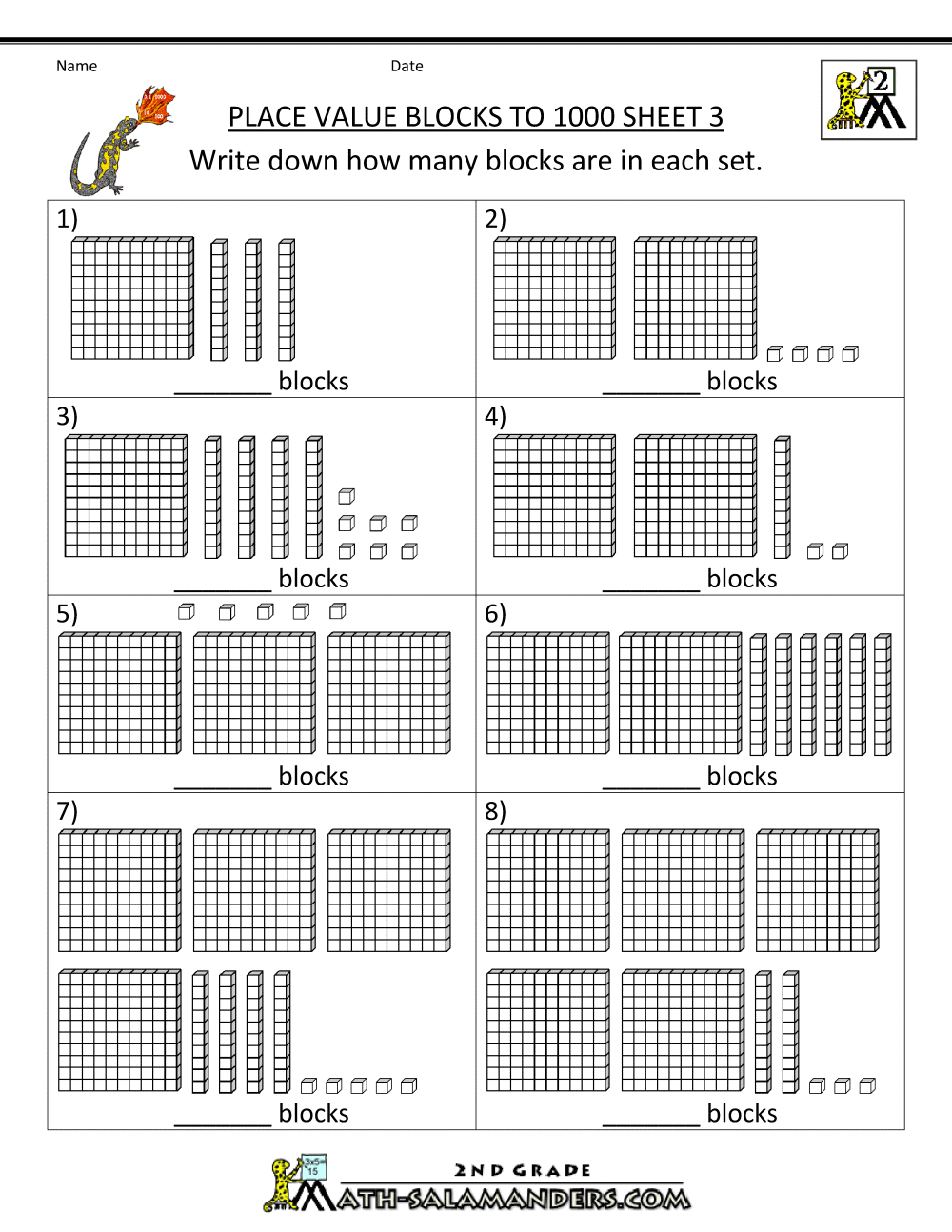 I know the value of each digit in a 3 digit number
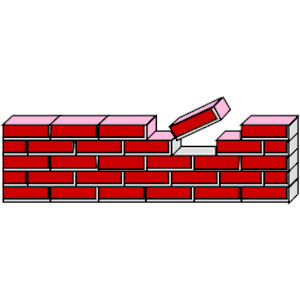 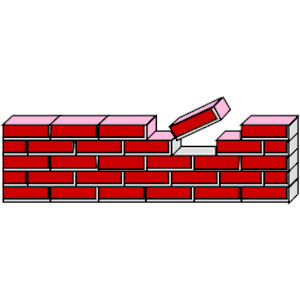 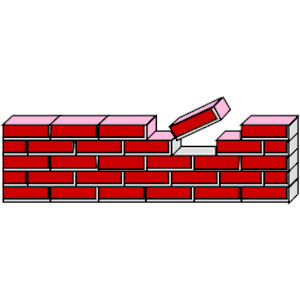 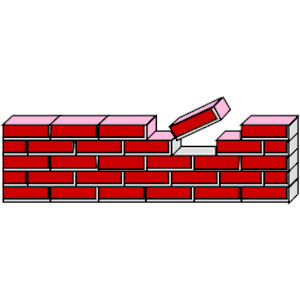 Name: ___________________                     Date:
Write the correct number on the line:
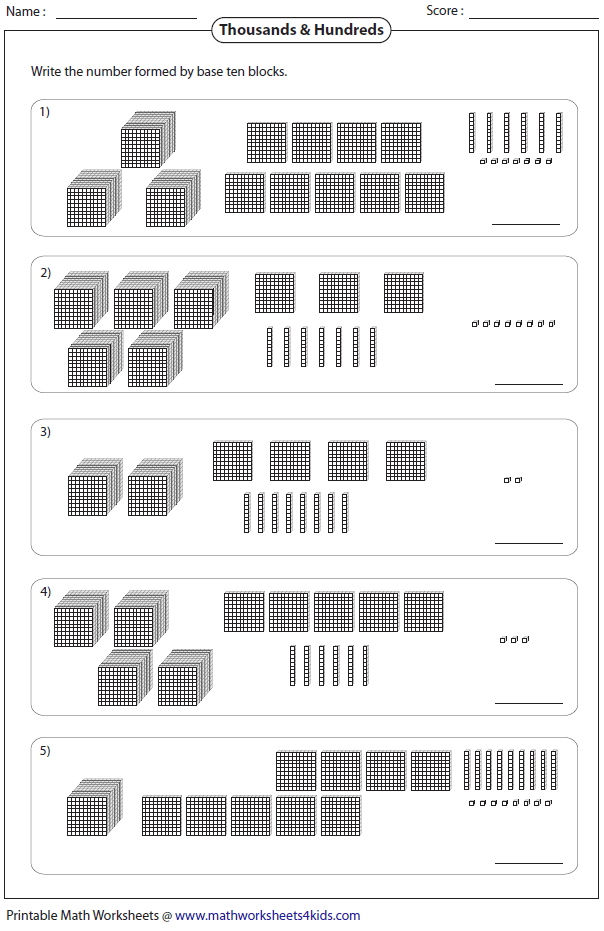 I know the value of each digit in a 4 digit number
I can identify 2 digit numbers in word form
Name: ___________________                     Date:

Write the words in numerals:

1) seventy-nine _______ 
2) forty-five _______
3) twenty-six _______ 
4) ninety-three _______
5) sixty-seven _______ 
6) eighty _______
7) fifty-eight _______ 
8) nineteen _______
9) thirty _______ 
10) sixty-eight _______
11) thirty-one _______ 
12) ninety _______
13) ninety-five _______ 
14) seventy-four _______
15) twelve _______
Challenge:
three hundred and eighty-one
 _______
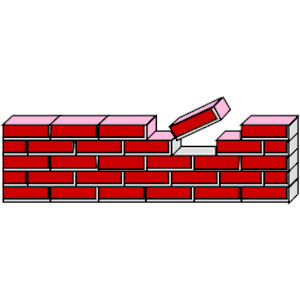 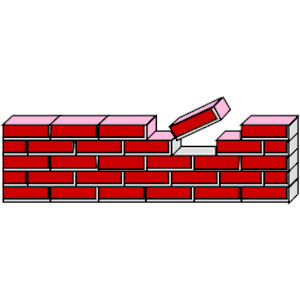 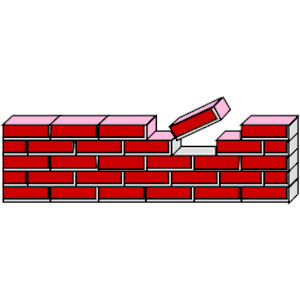 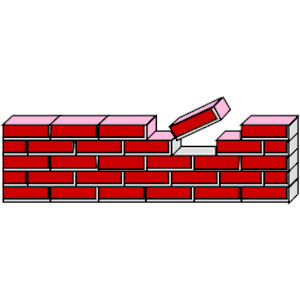 I can write 2 digit numbers in word form
Name: _____________________          Date:

Write the numbers in words:

1) 97
2) 54
3) 62
4) 76
6) 85
7) 58
8) 19
9) 10
Challenge:  120
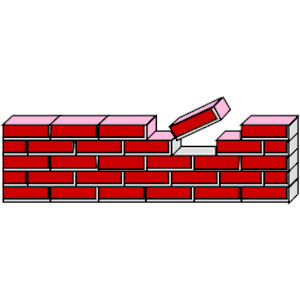 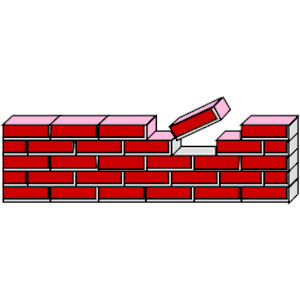 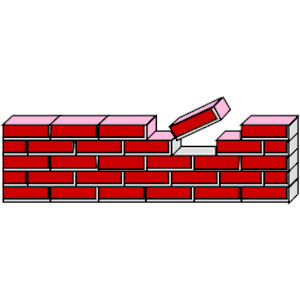 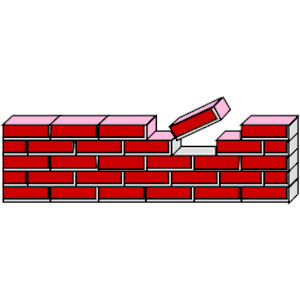 I can identify 3 digit numbers in word form
Name: ______________________________ Date:

Write the words in numerals:

1) three hundred and eighty-one _______ 

2) six hundred and eighty-four _______

3) eight hundred and twenty-two _______
 
4) nine hundred and thirty _______

5) five hundred and twenty-five _______ 

6) seven hundred and sixty-six _______

7) nine hundred and forty-eight _______ 

8) one hundred and seventy-one _______

9) four hundred and seven _______ 

10) one hundred and nineteen _______

11) two hundred and five _______ 

12) two hundred and ninety-one _______

13) eight hundred and fifty-nine _______ 

Challenge: two thousand, six hundred and forty
I can write 3 digit numbers in word form
Name: _____________________          Date:

Write the numbers in words:

1) 100     
2)  250
3) 375
4) 501
6) 915

Challenge: 1265
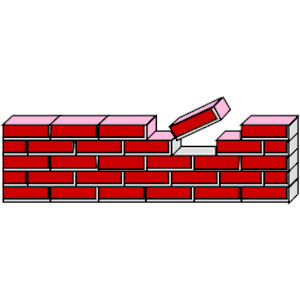 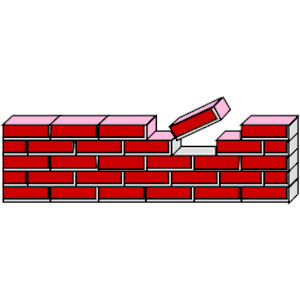 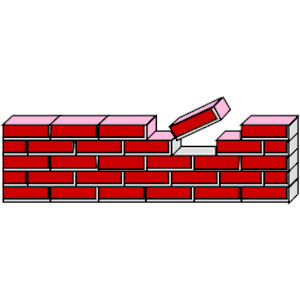 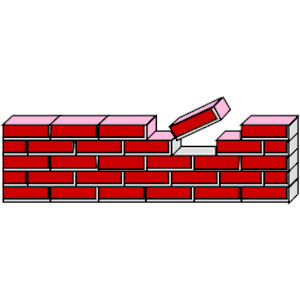 I can identify 4 digit numbers in word form
Name: ______________________________ Date:


Write the words in numerals:

1) two thousand, six hundred and forty _____________
2) six thousand, four hundred and sixty-six _____________
3) three thousand, six hundred and three _____________
4) two thousand, and twenty-nine _____________
5) eight thousand, nine hundred and seventy-six _____________
6) nine thousand, one hundred and one _____________
7) four thousand, five hundred and thirty-one _____________
8) three thousand, three hundred and fifty-nine _____________
9) seven thousand, nine hundred and seventy-two_____________
10) eight thousand, one hundred and fifty-two _____________
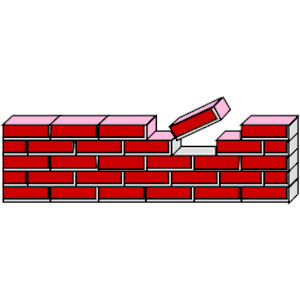 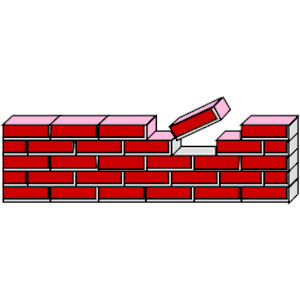 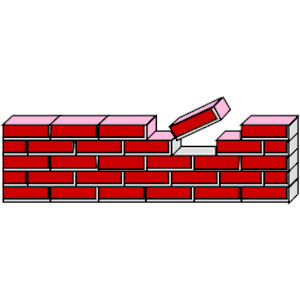 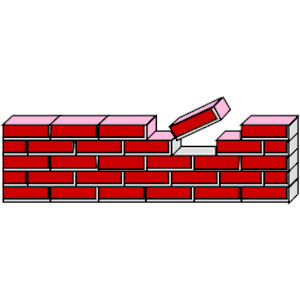 I can write 4 digit numbers in word form
Name: _____________________          Date:

Write the numbers in words:

1) 5000     
2)  2250
3) 3175
4) 5109
6) 9002
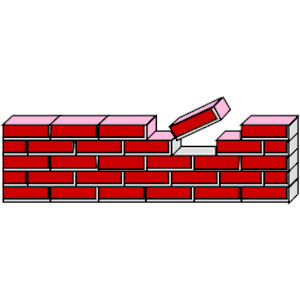 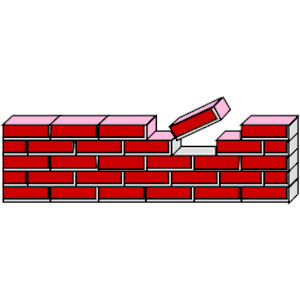 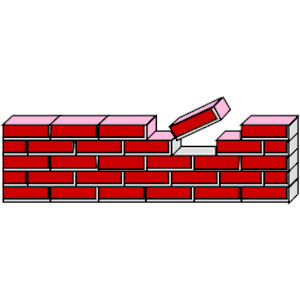 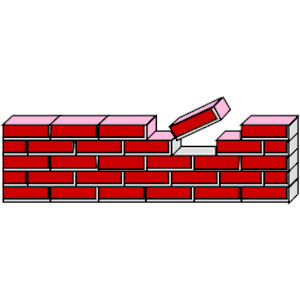 Super Challenge!

What  is the fifth column in the Th, H, T, U  grid called?











 Can you write three numbers that include this column?







Can you write one of these numbers in words?
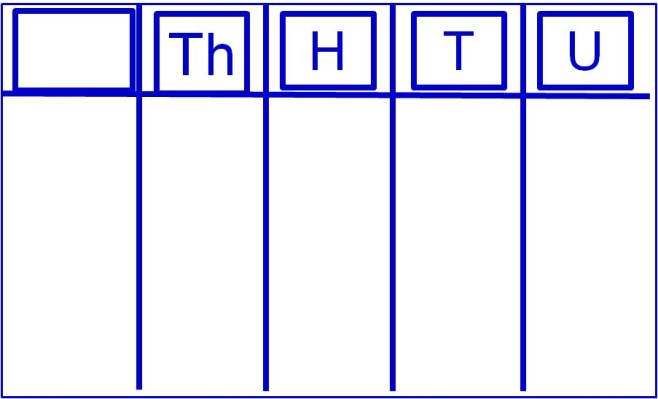 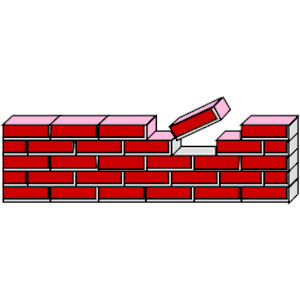 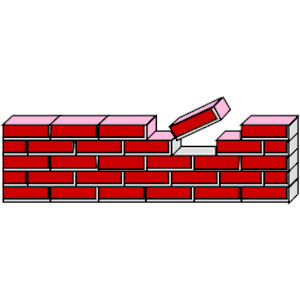 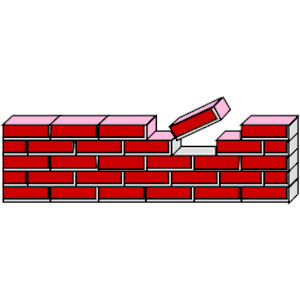 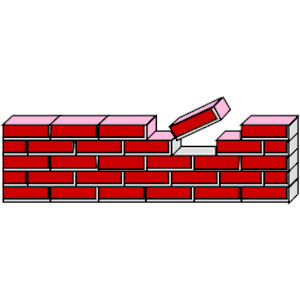 Name: ___________________                     Date:
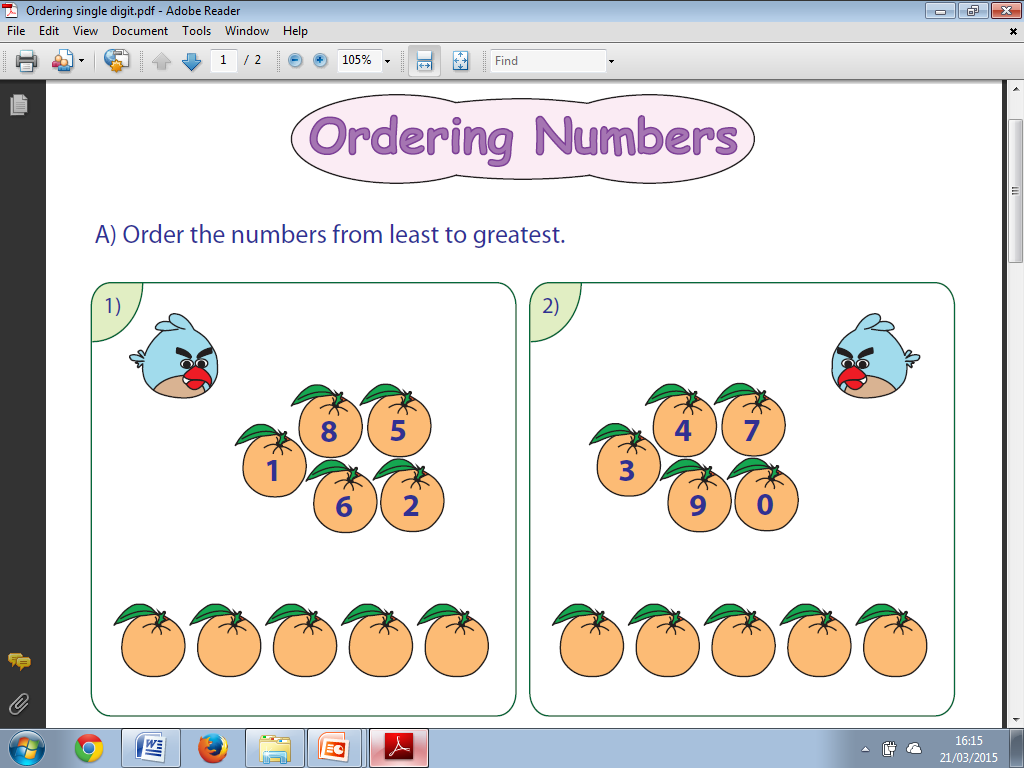 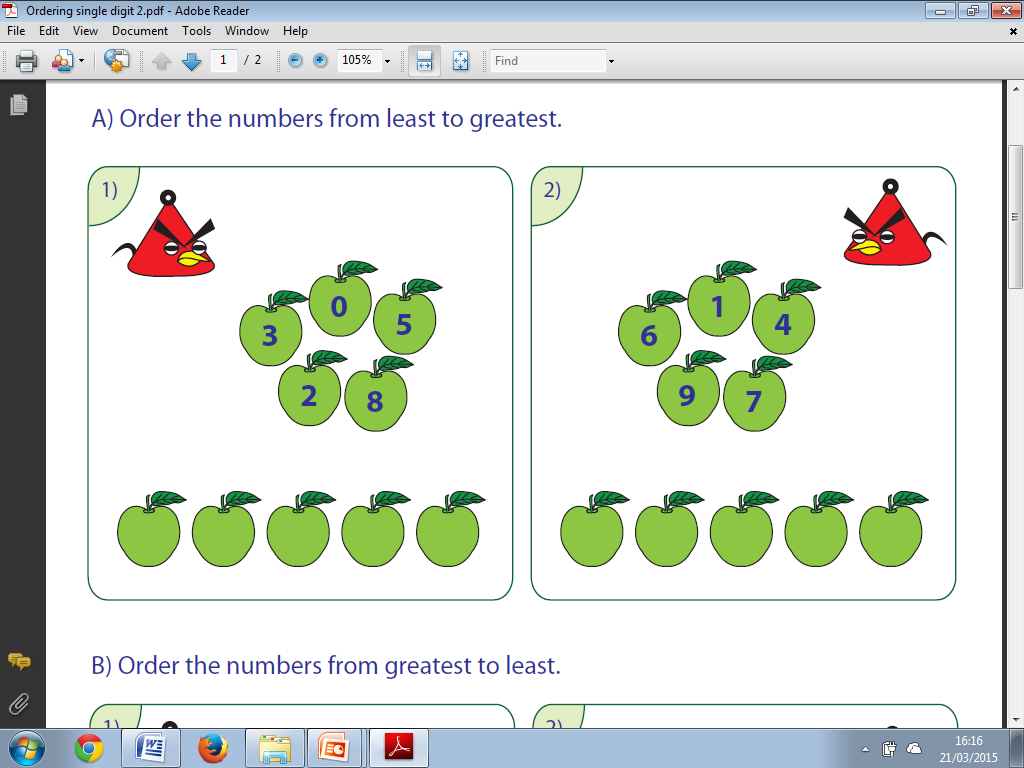 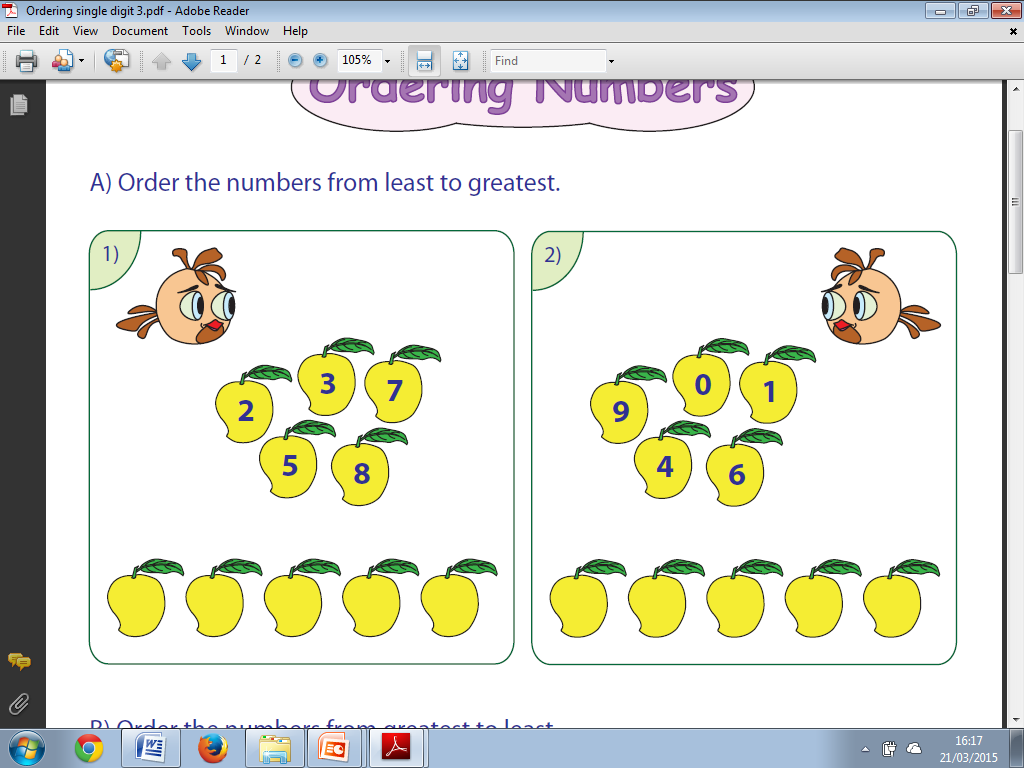 Circle the biggest number:

5,   7,   1,   2

1,	10,     5,     8

10,   13,    15,    11

 12,   20,    17,    10

 21,    25,    26,    23

 29,     24,    22,    27
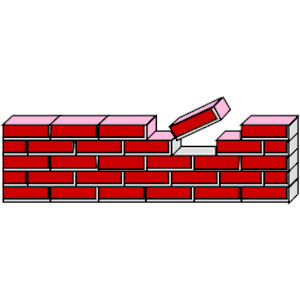 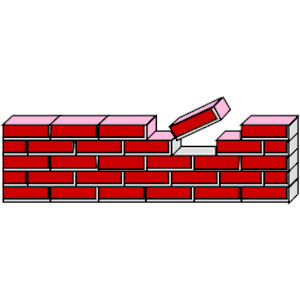 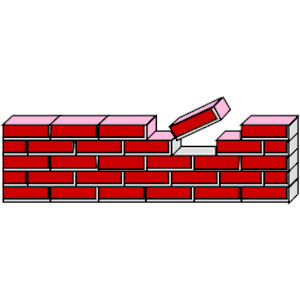 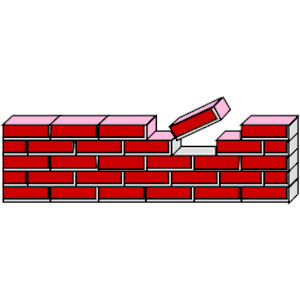 Name: ___________________                     Date:
I can order 2 digit numbers
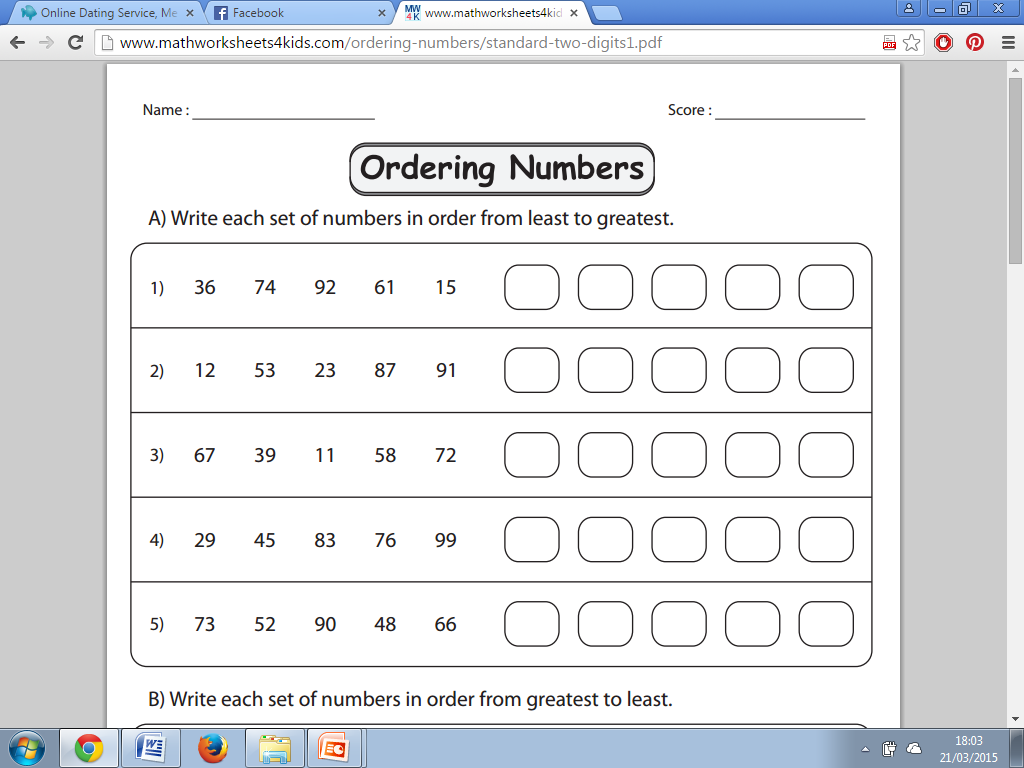 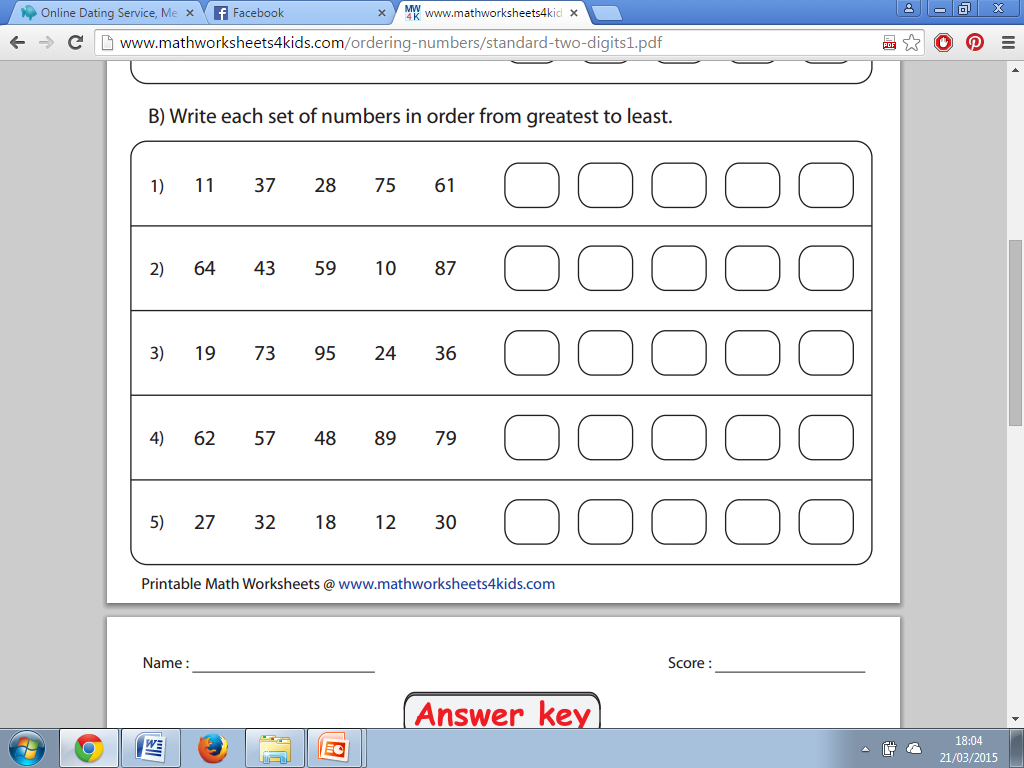 Challenge:
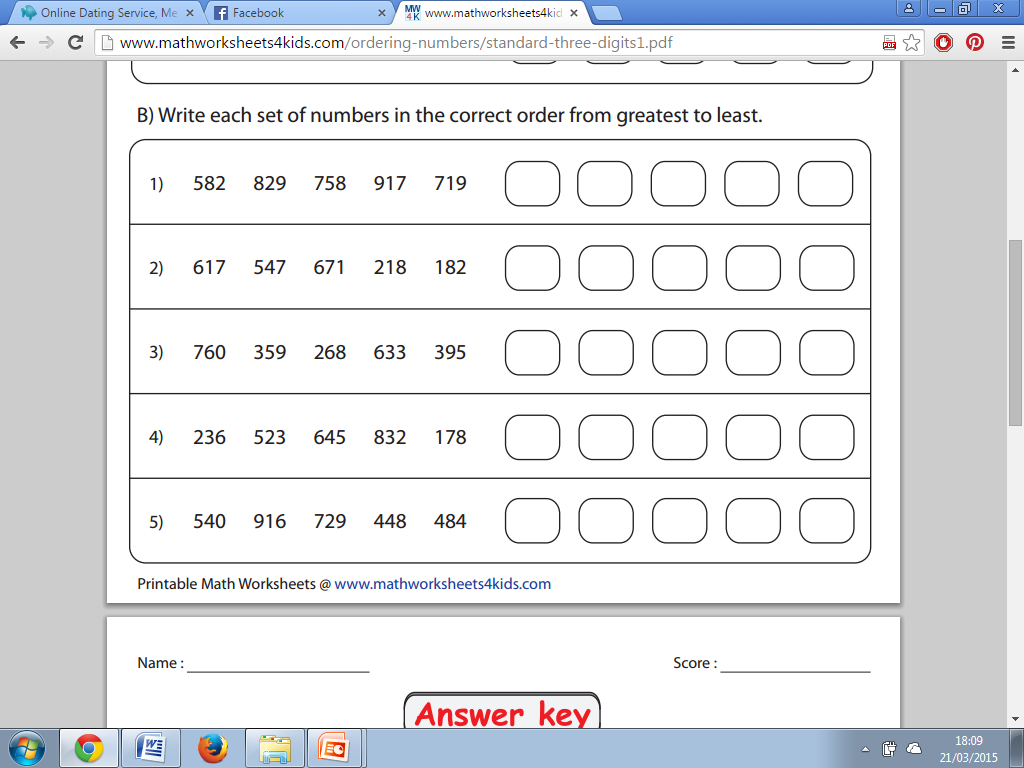 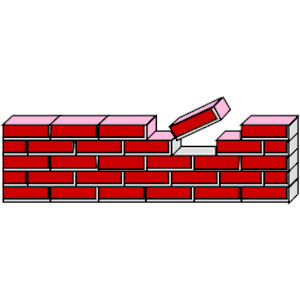 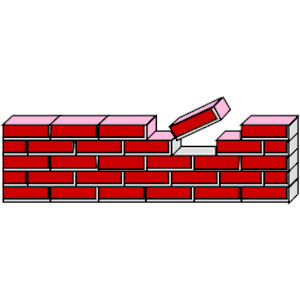 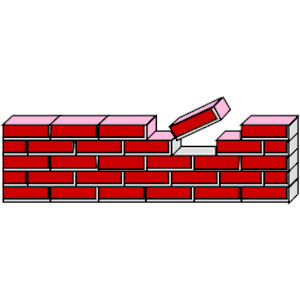 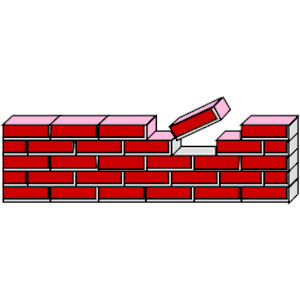 Name: ___________________                     Date:
I can order 3 digit numbers
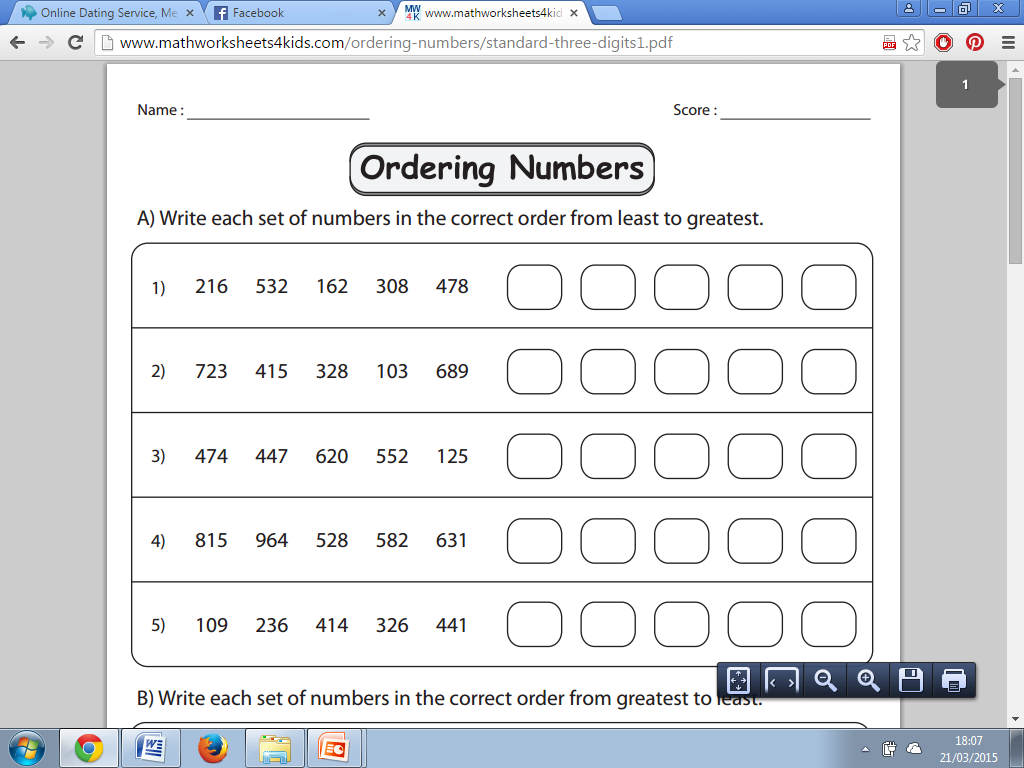 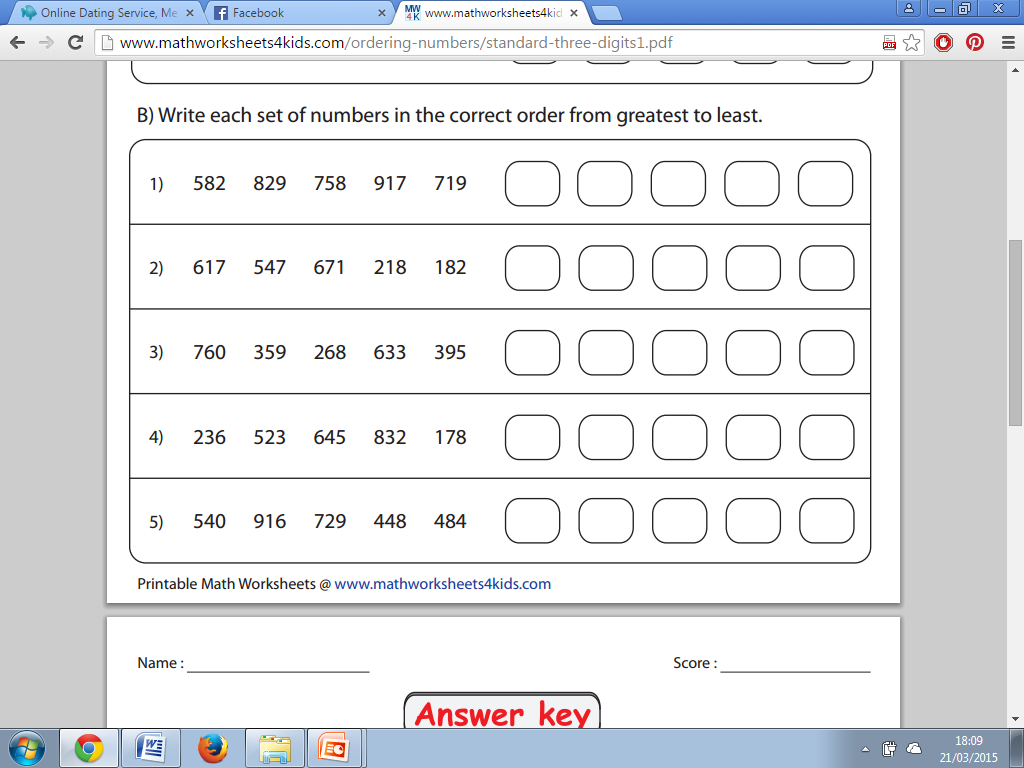 Challenge:
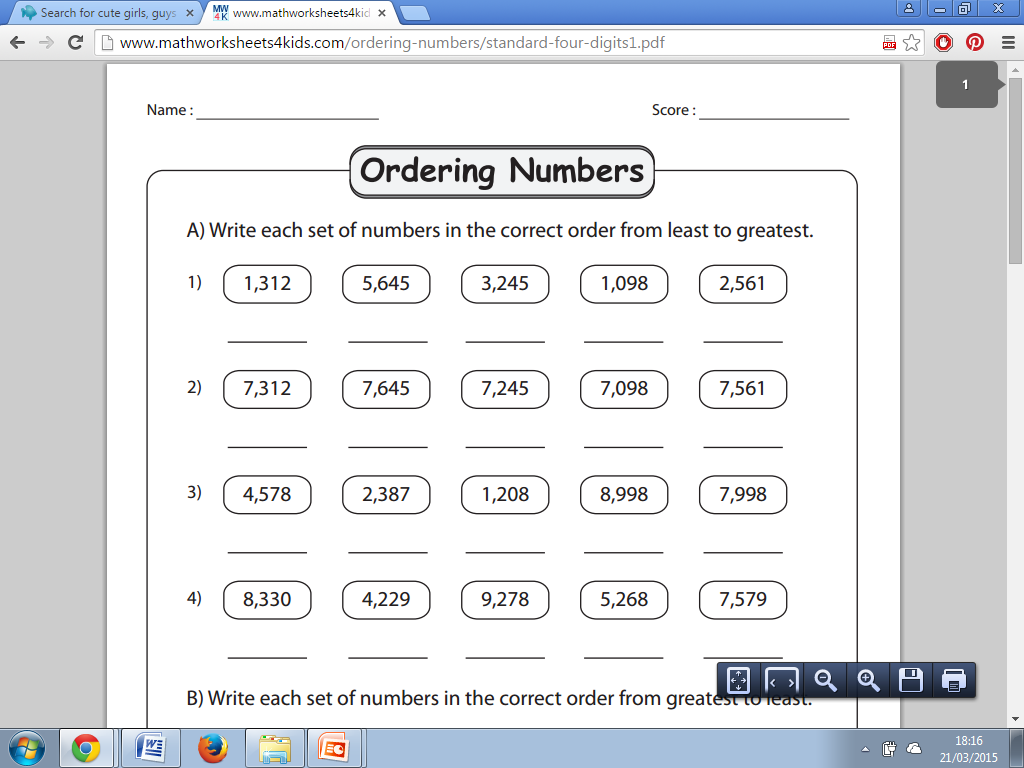 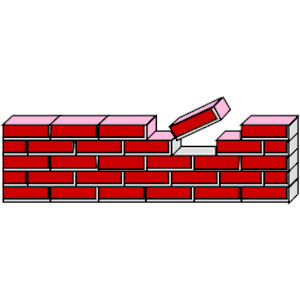 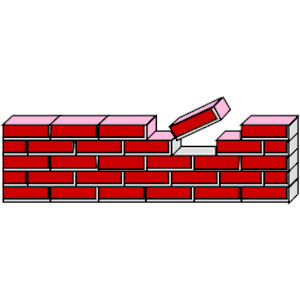 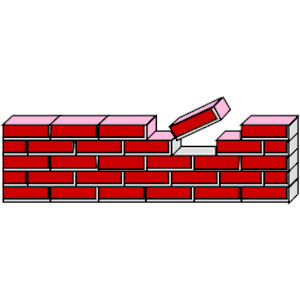 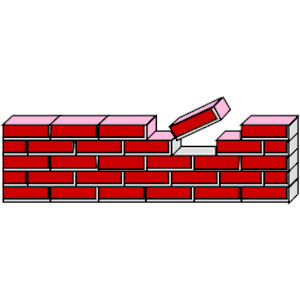 Name: ___________________                     Date:
I can order 4 digit numbers
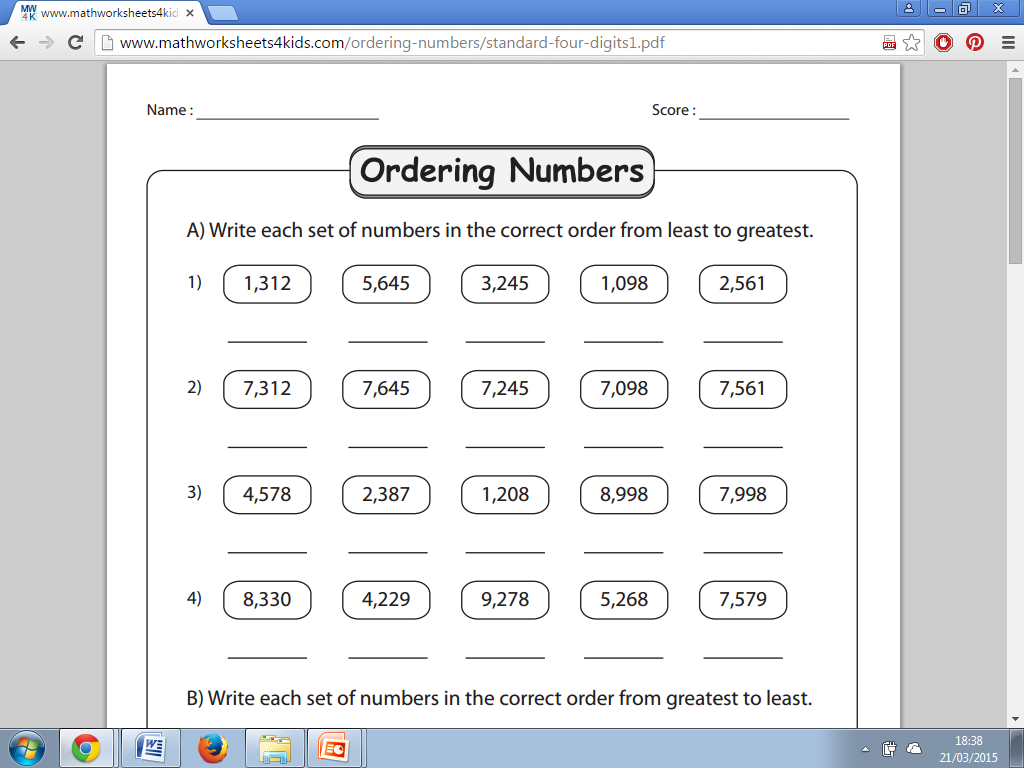 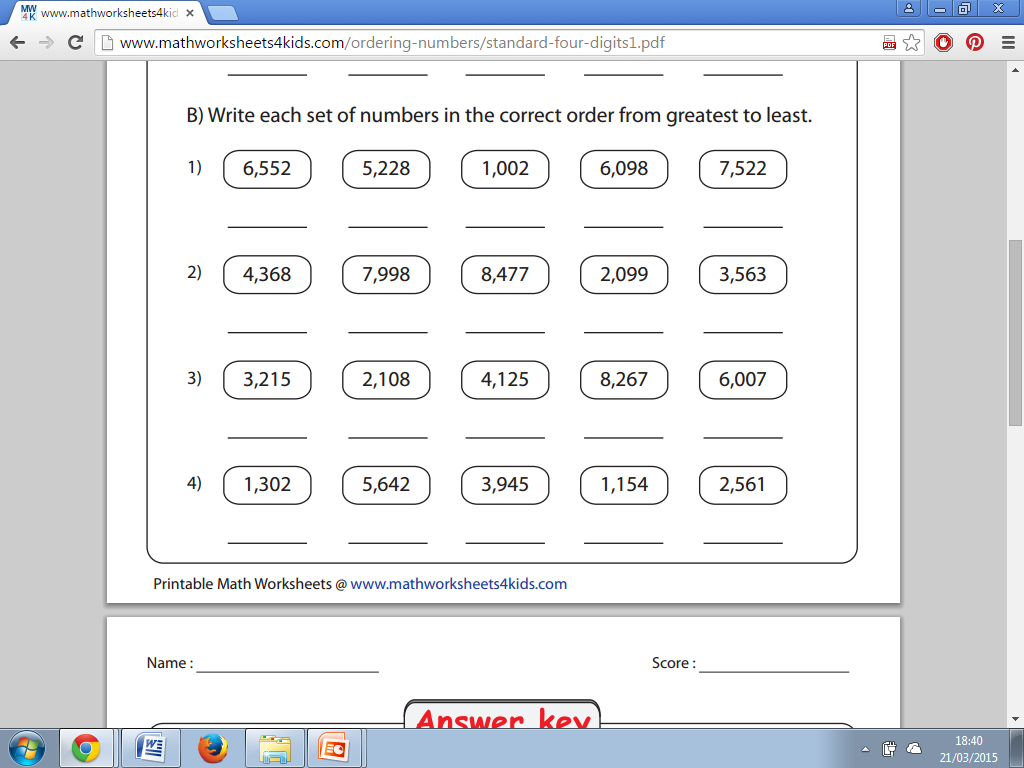 Challenge:
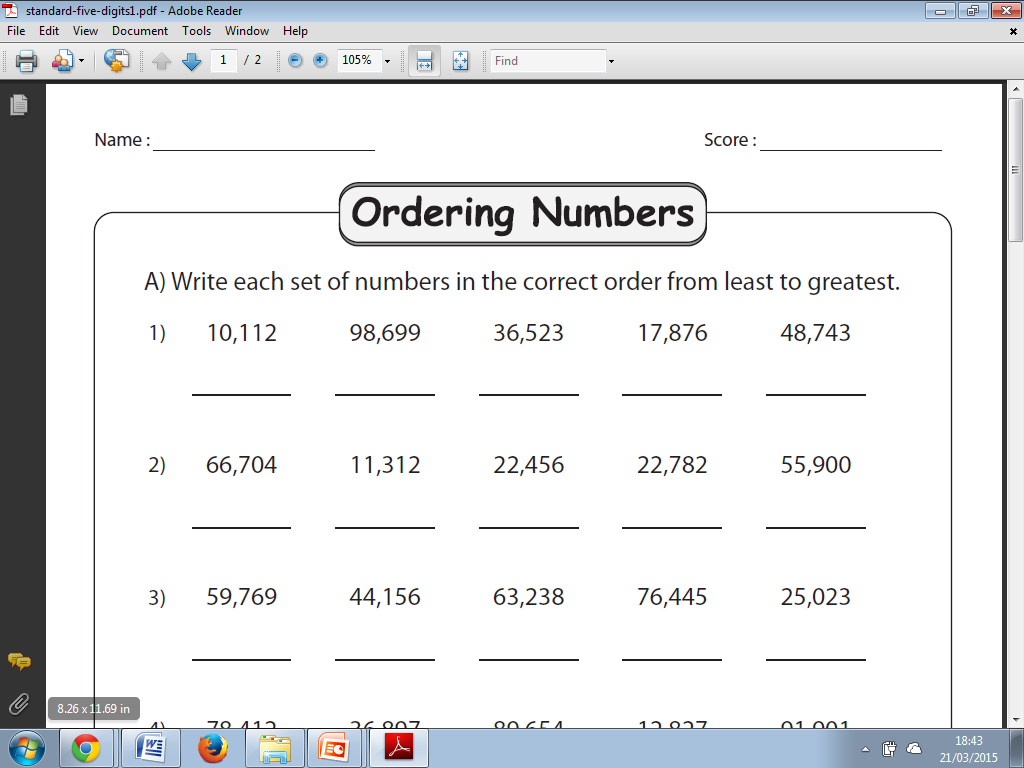 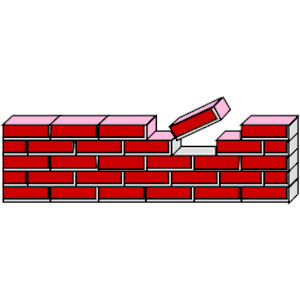 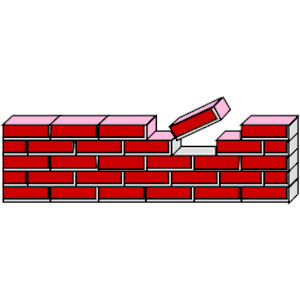 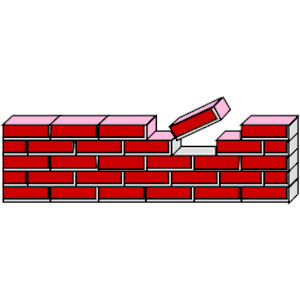 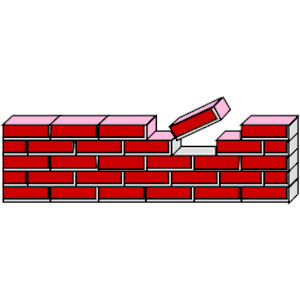 Name: ___________________                     Date:
I can order 5 digit numbers
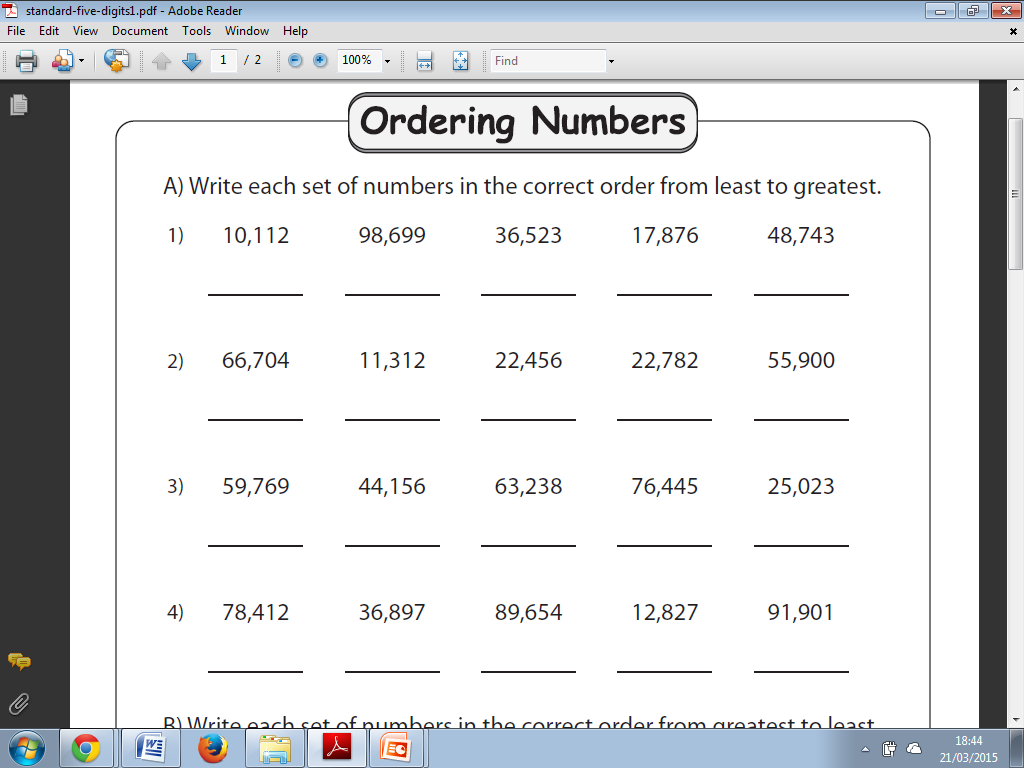 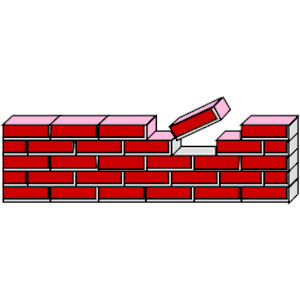 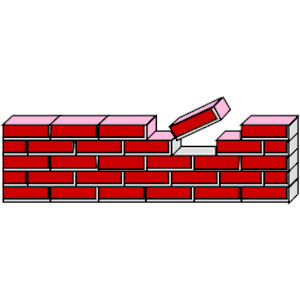 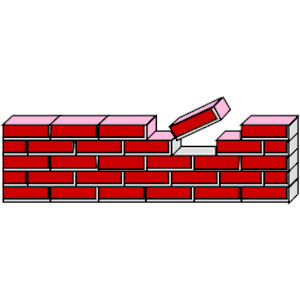 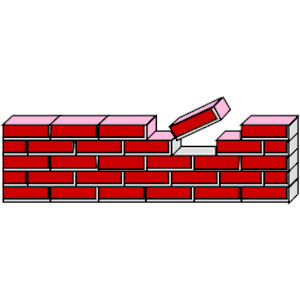